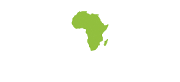 OGMS Peer-to-Peer  Learning Meeting
NSTIC
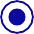 TABLE OF CONTENTS
(MODIFICATIONS MADE)
01. Active Calls UI
02. Statistics UI
03. New Pages
04. Responsive Sidebar
05. Grant Officer Dashboard
06. Applicant Dashboard
07. Reviewer Dashboard
08. User Enhancements
OGMS Peer-to-Peer  Learning Meeting | NSTIC
01.
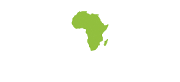 ACTIVE CALLS UI
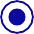 OGMS Peer-to-Peer  Learning Meeting | NSTIC
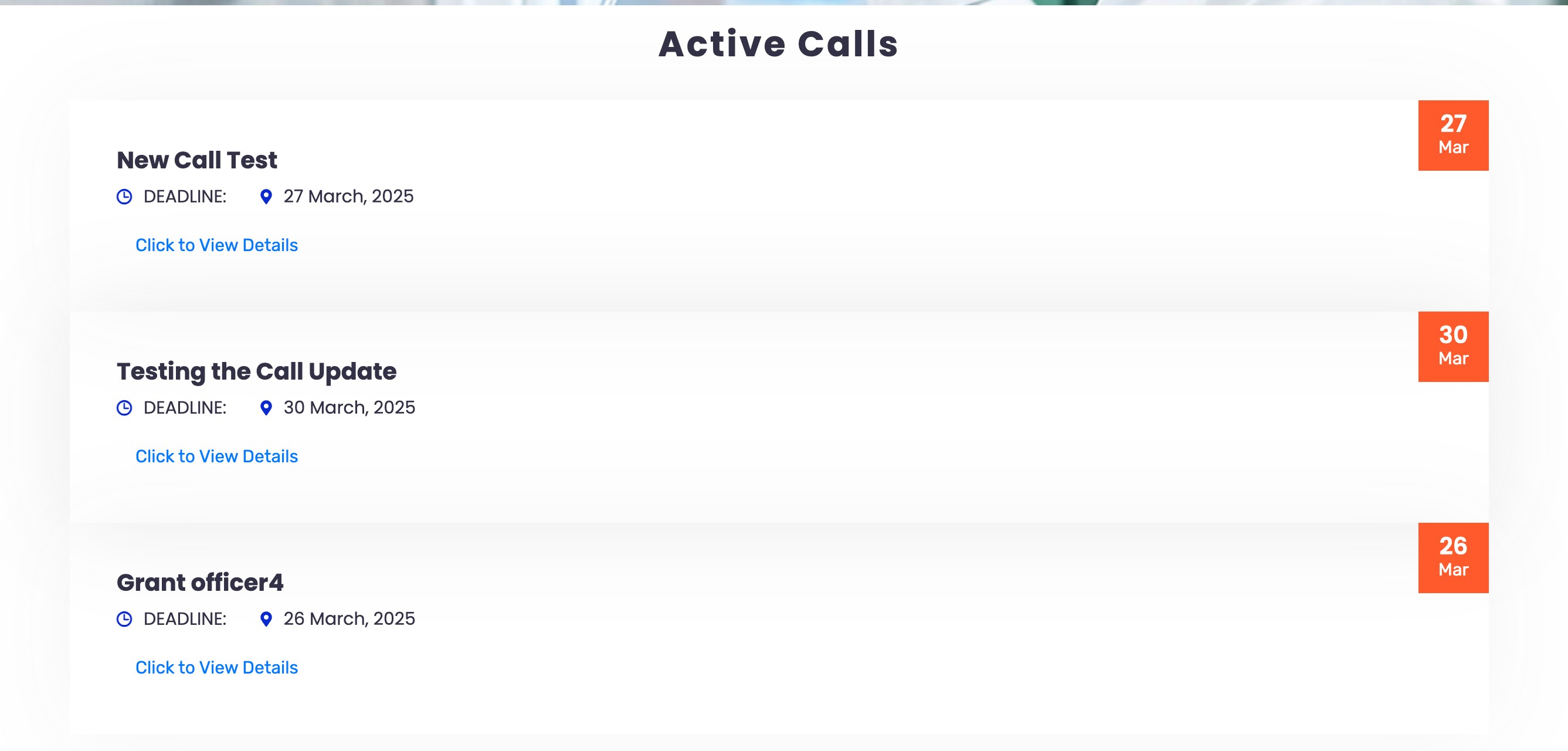 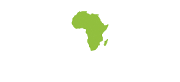 01. Active Calls UI
- OLD DESIGN
OGMS Peer-to-Peer  Learning Meeting | NSTIC
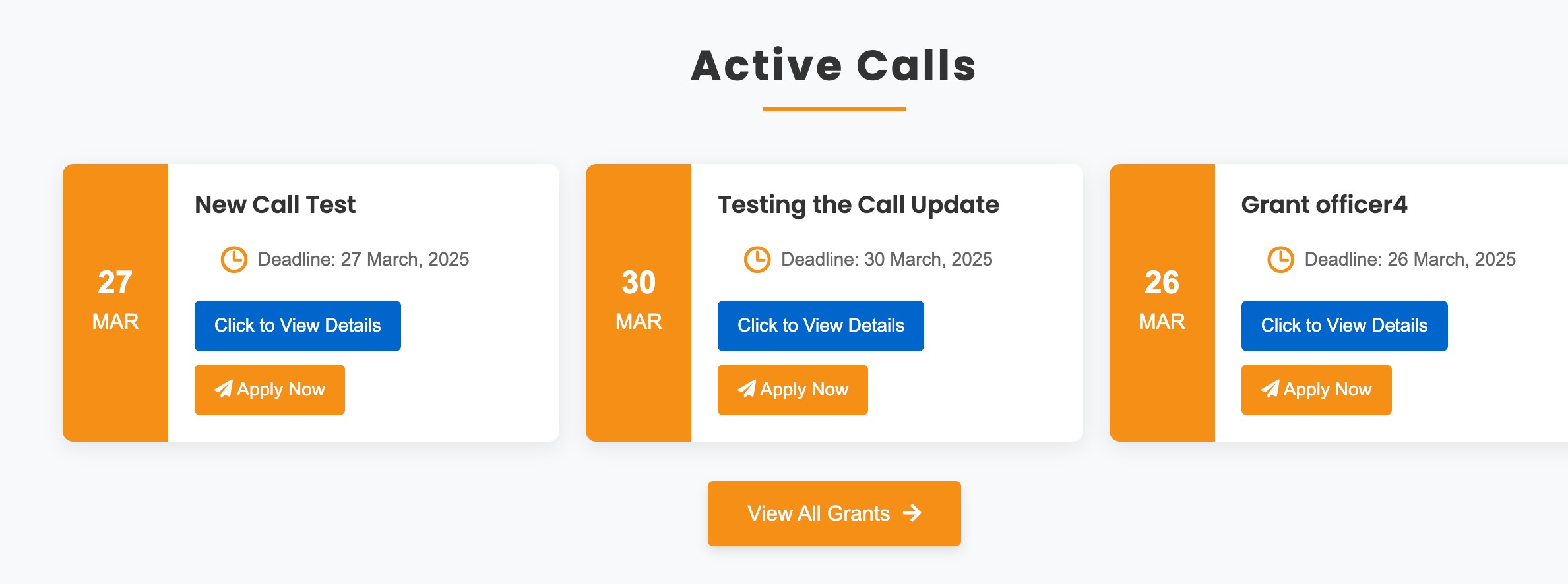 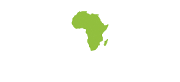 01. Active Calls UI
- NEW DESIGN
OGMS Peer-to-Peer  Learning Meeting | NSTIC
02.
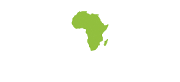 STATISTICS UI
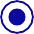 OGMS Peer-to-Peer  Learning Meeting | NSTIC
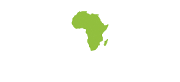 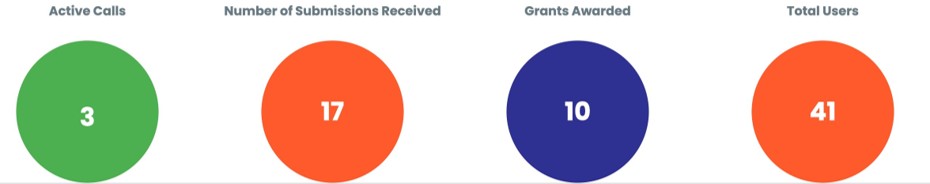 02. Statistics UI
- OLD DESIGN
OGMS Peer-to-Peer  Learning Meeting | NSTIC
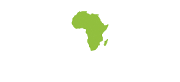 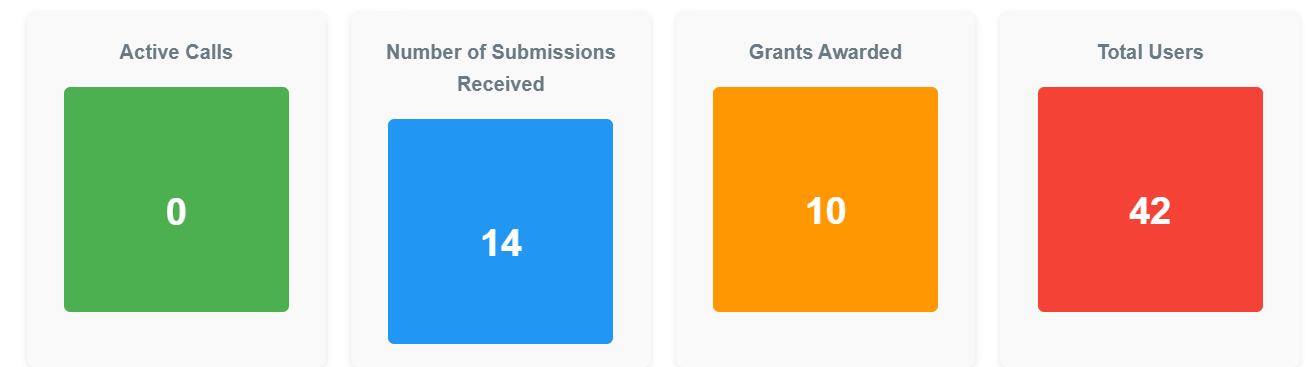 02. Statistics UI
- NEW DESIGN
OGMS Peer-to-Peer  Learning Meeting | NSTIC
03.
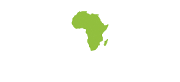 NEW PAGES
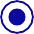 OGMS Peer-to-Peer  Learning Meeting | NSTIC
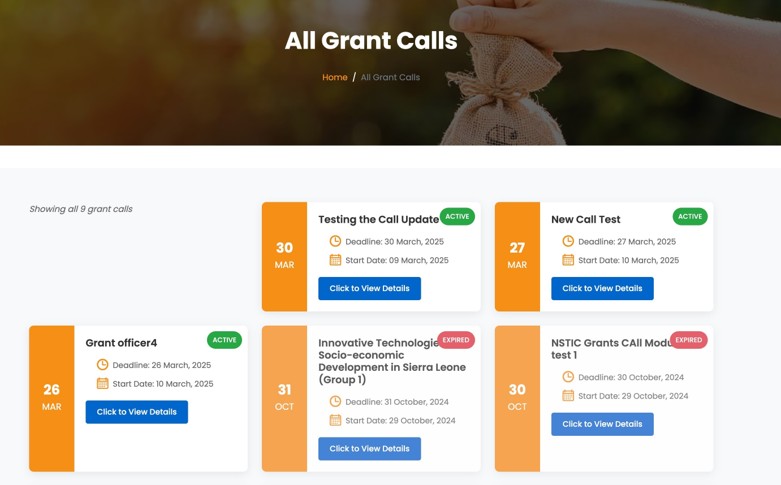 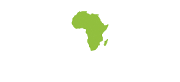 03. New Pages
- ALL  GRANT CALLS
OGMS Peer-to-Peer  Learning Meeting | NSTIC
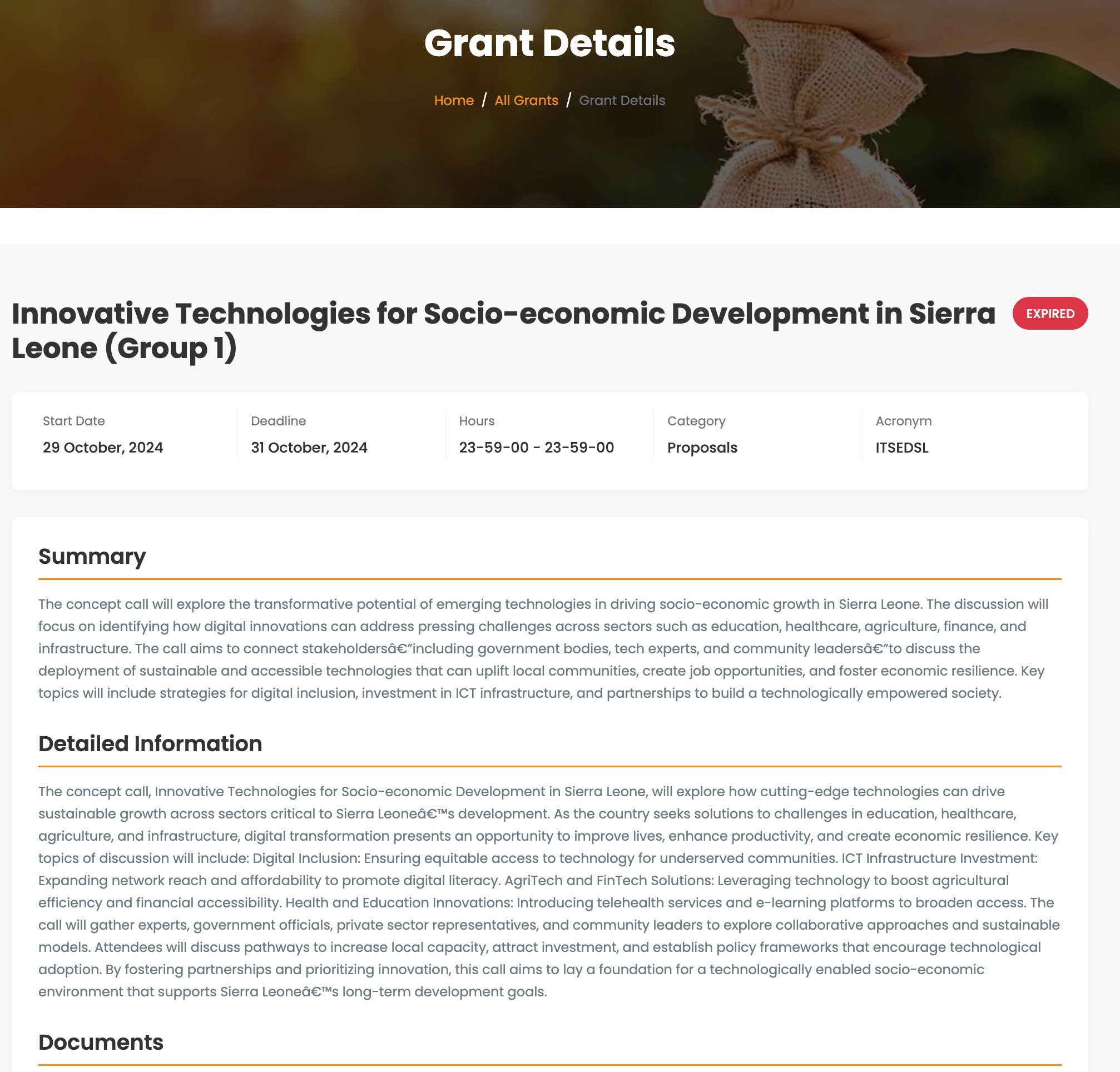 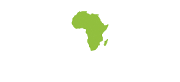 03. New Pages
- GRANT DETAILS
OGMS Peer-to-Peer  Learning Meeting | NSTIC
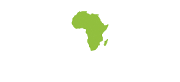 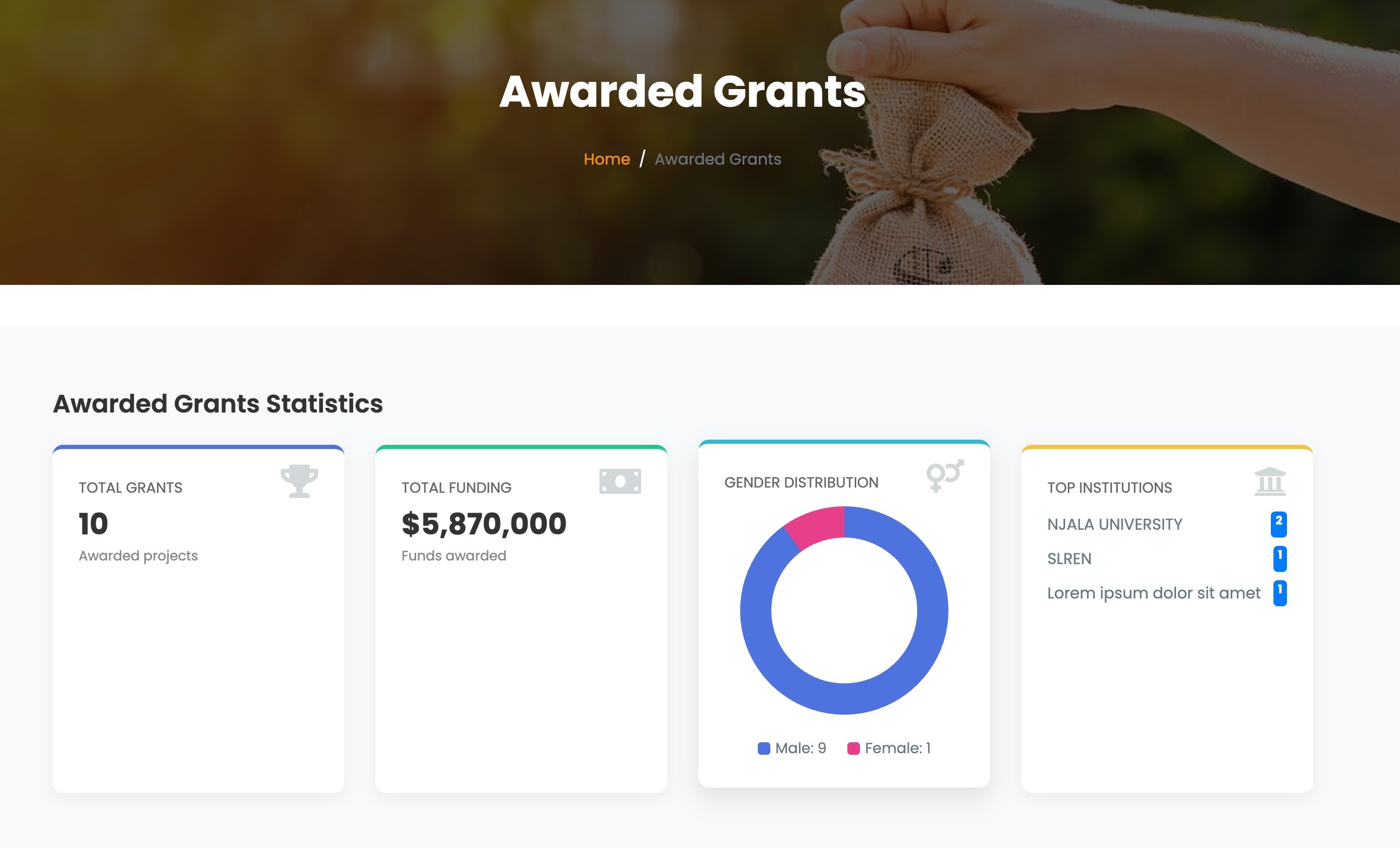 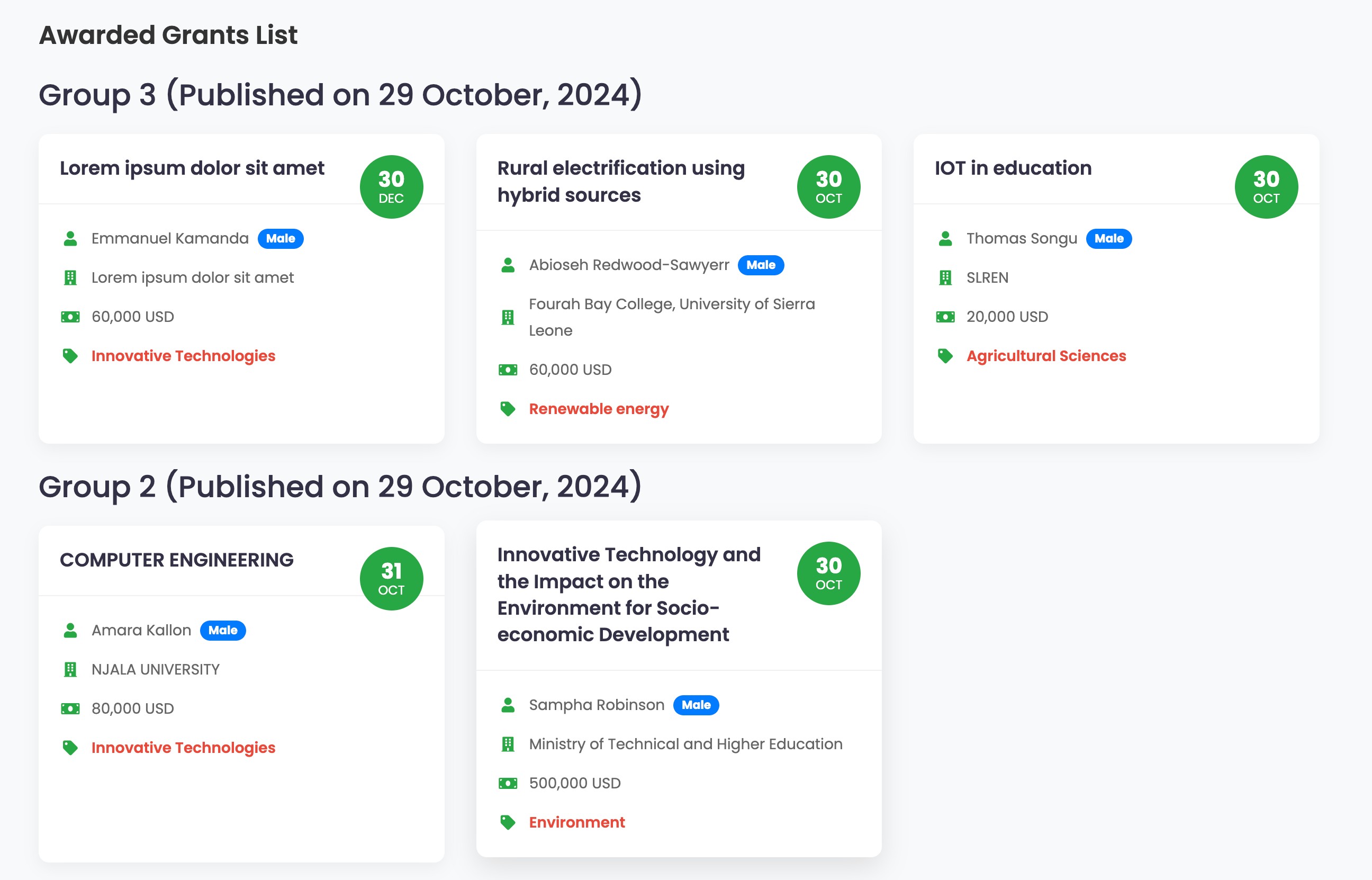 03. New Pages
- AWARDED GRANTS
OGMS Peer-to-Peer  Learning Meeting | NSTIC
04.
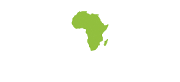 RESPONSIVE SIDEBAR
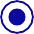 OGMS Peer-to-Peer  Learning Meeting | NSTIC
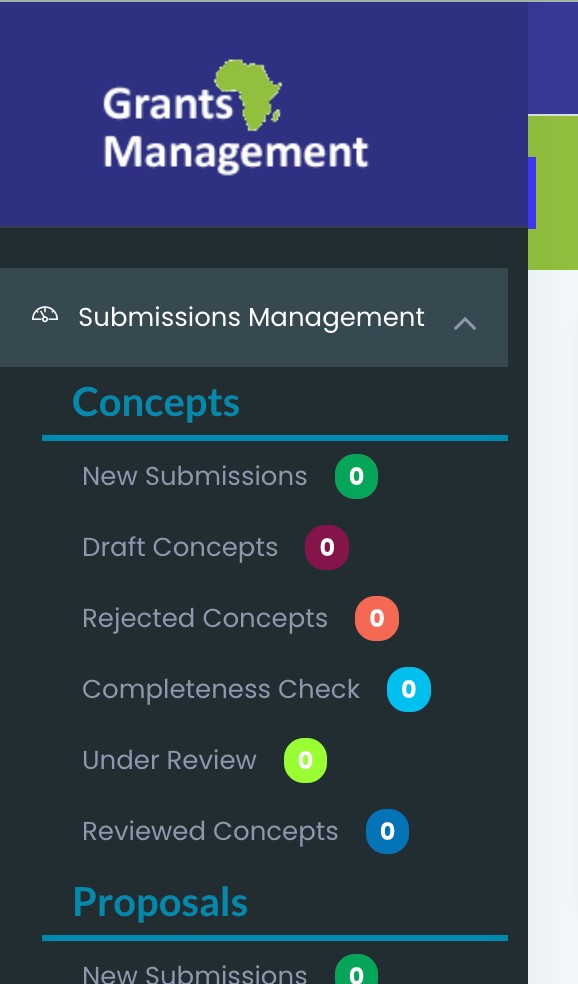 No Button to toggle view control
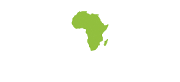 04. Responsive Sidebar
- OLD DESIGN
OGMS Peer-to-Peer  Learning Meeting | NSTIC
A Button to toggle view control
A Button to toggle view control
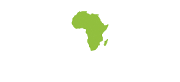 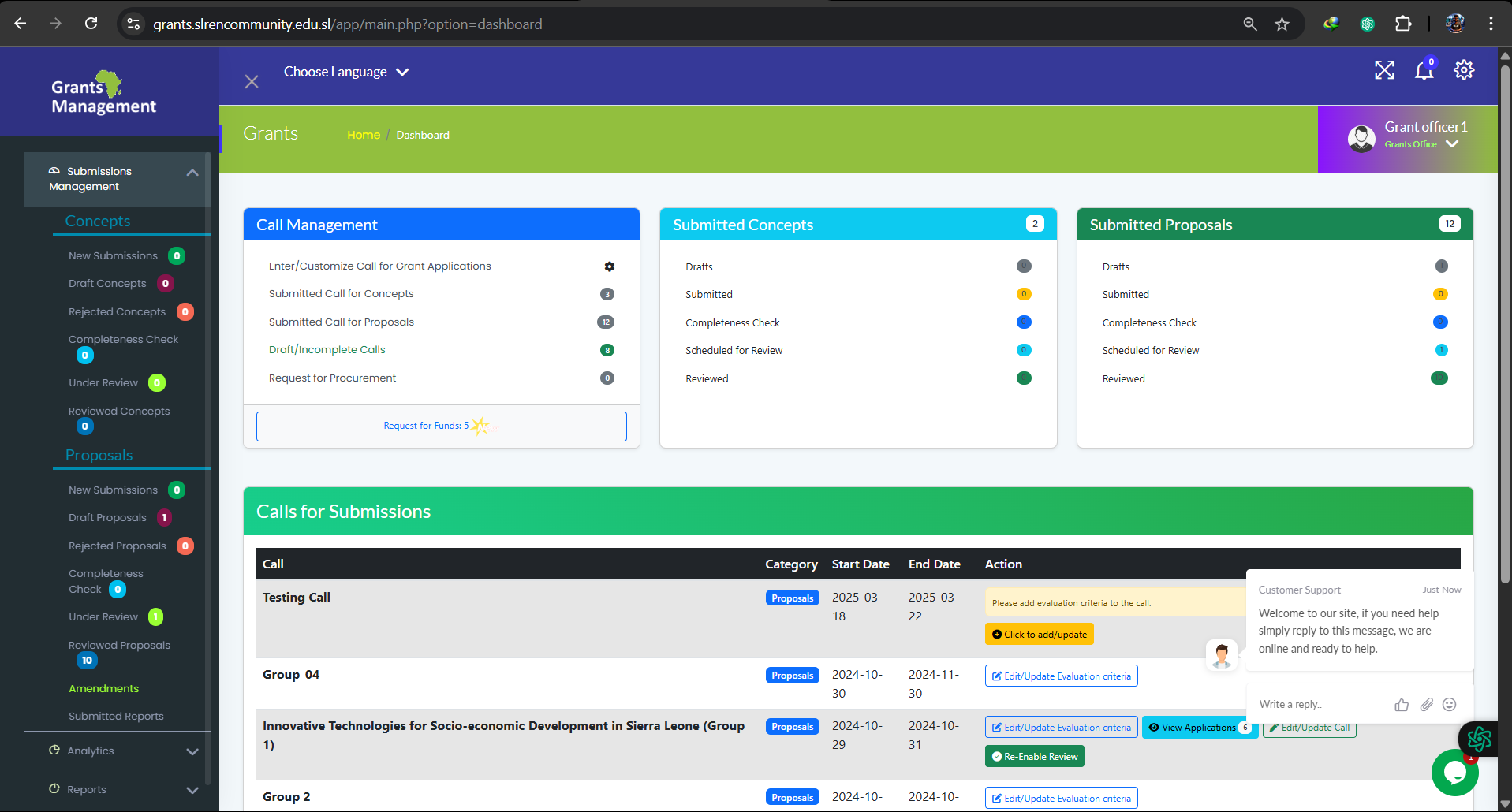 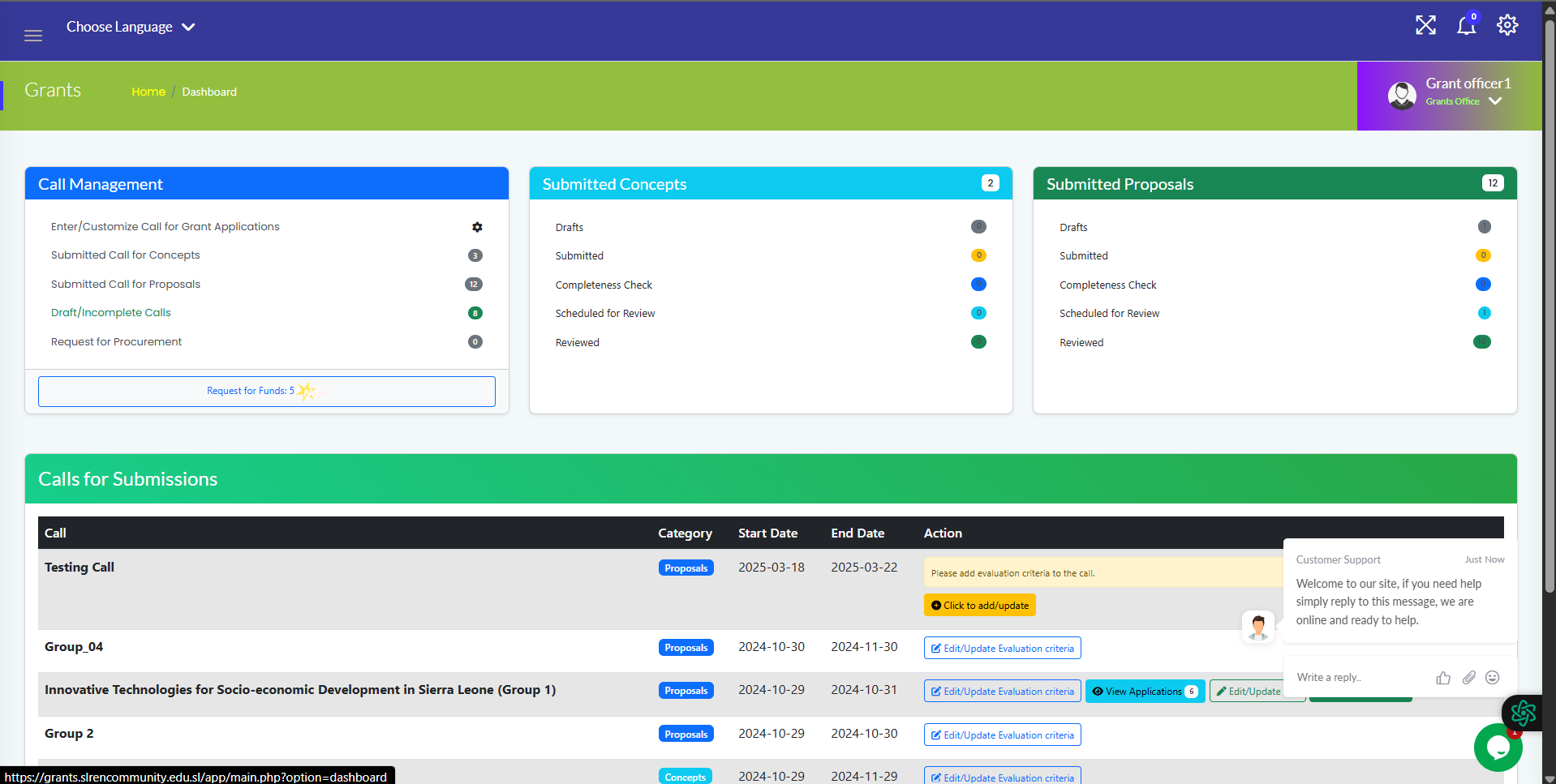 04. Responsive Sidebar
- NEW DESIGN
OGMS Peer-to-Peer  Learning Meeting | NSTIC
05.
GRANT OFFICER
DASHBOARD
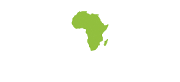 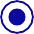 OGMS Peer-to-Peer  Learning Meeting | NSTIC
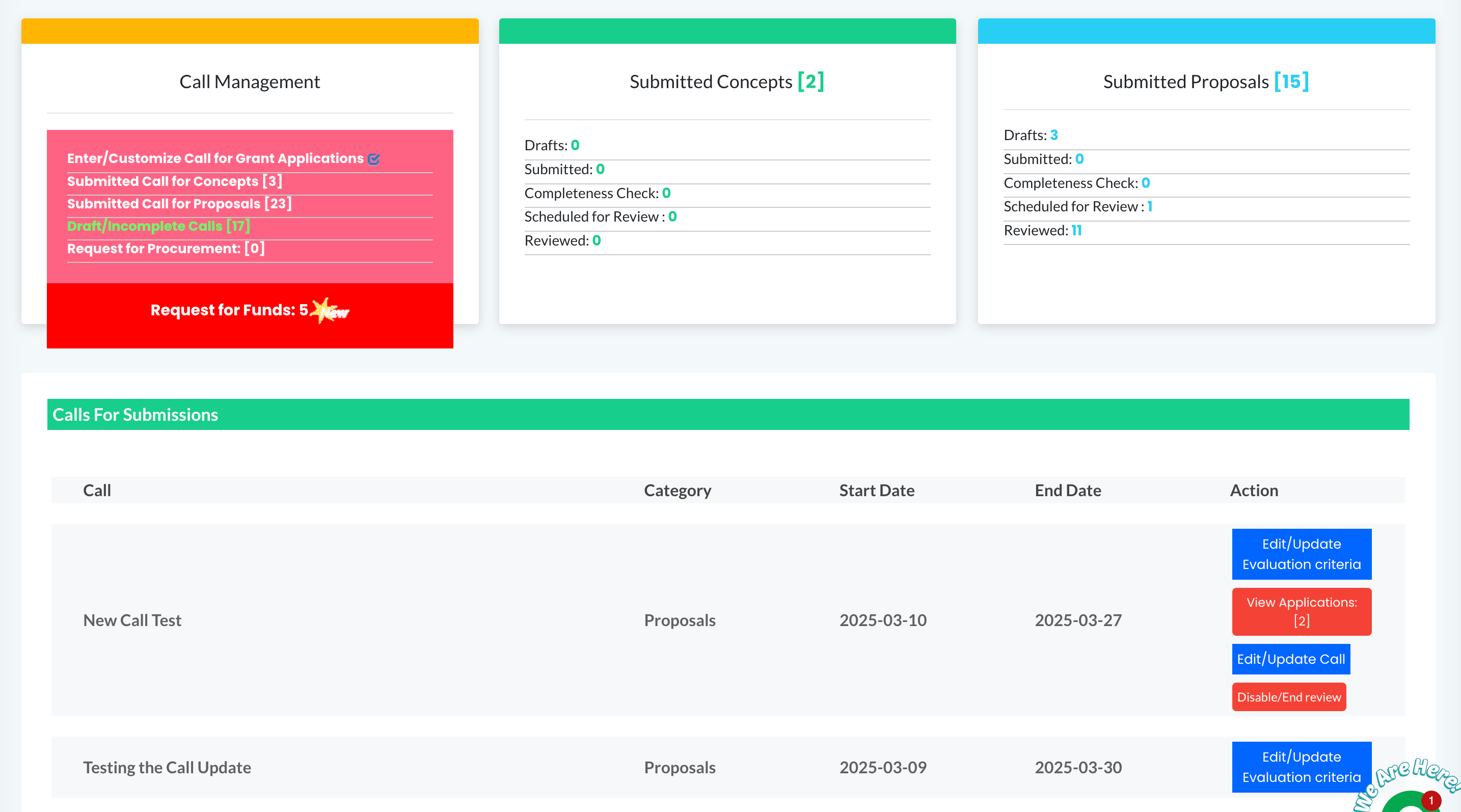 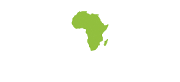 05. Grant Officer Dashboard
- OLD DESIGN
OGMS Peer-to-Peer  Learning Meeting | NSTIC
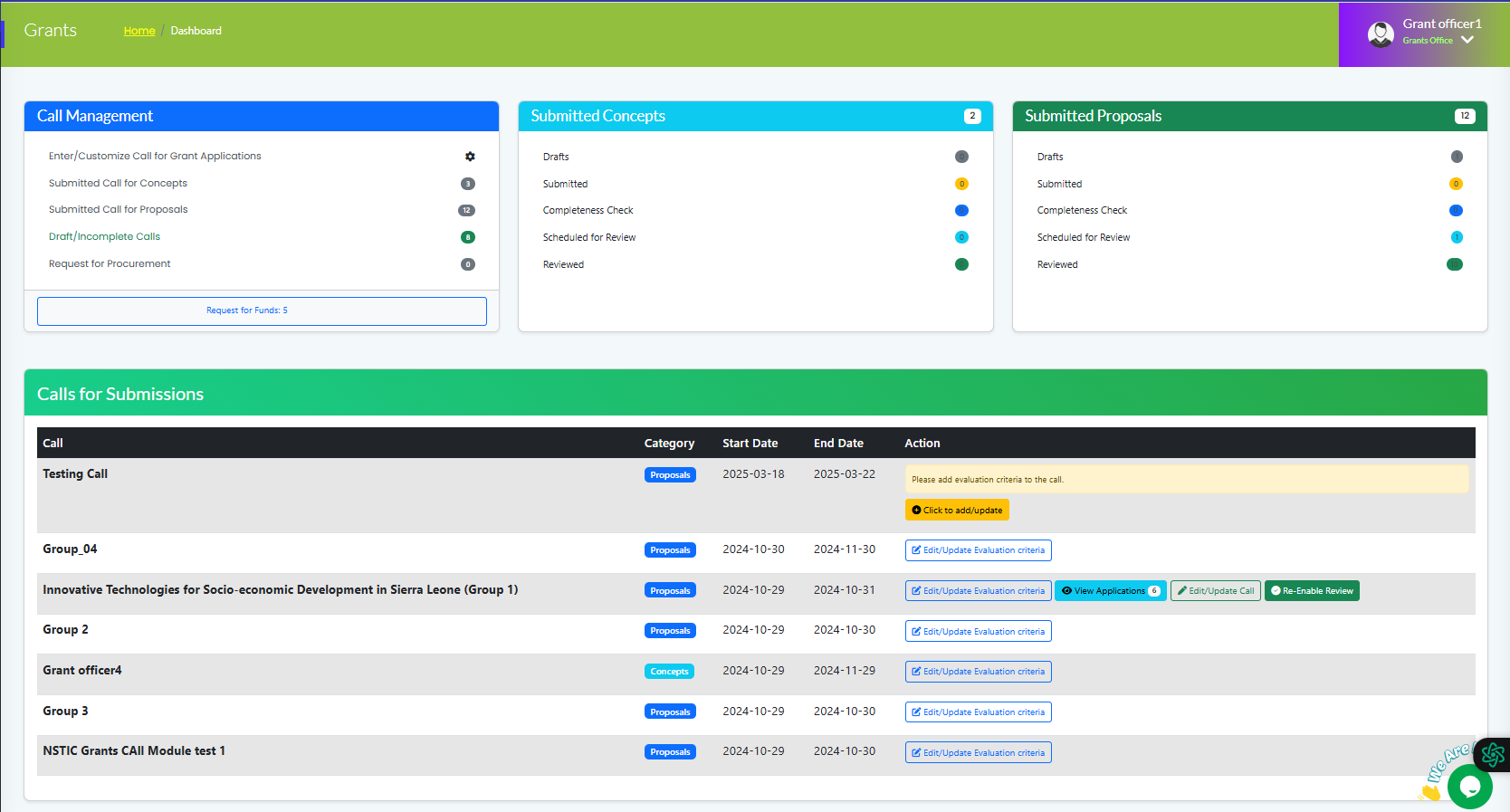 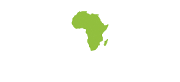 05. Grant Officer Dashboard
- NEW DESIGN
OGMS Peer-to-Peer  Learning Meeting | NSTIC
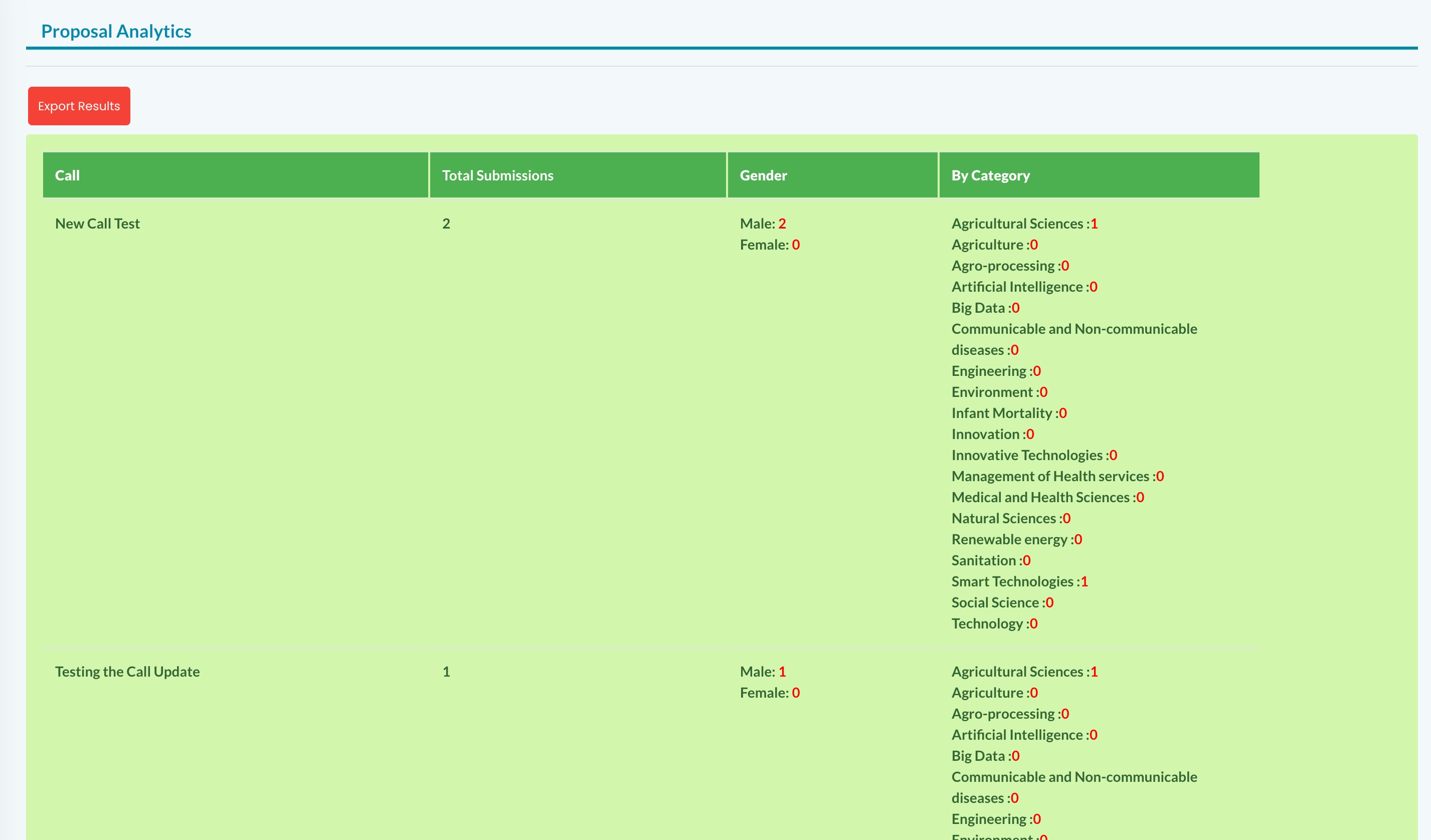 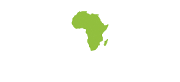 05. Grant Officer Dashboard
- PROPOSAL ANALYTICS / OLD DESIGN
OGMS Peer-to-Peer  Learning Meeting | NSTIC
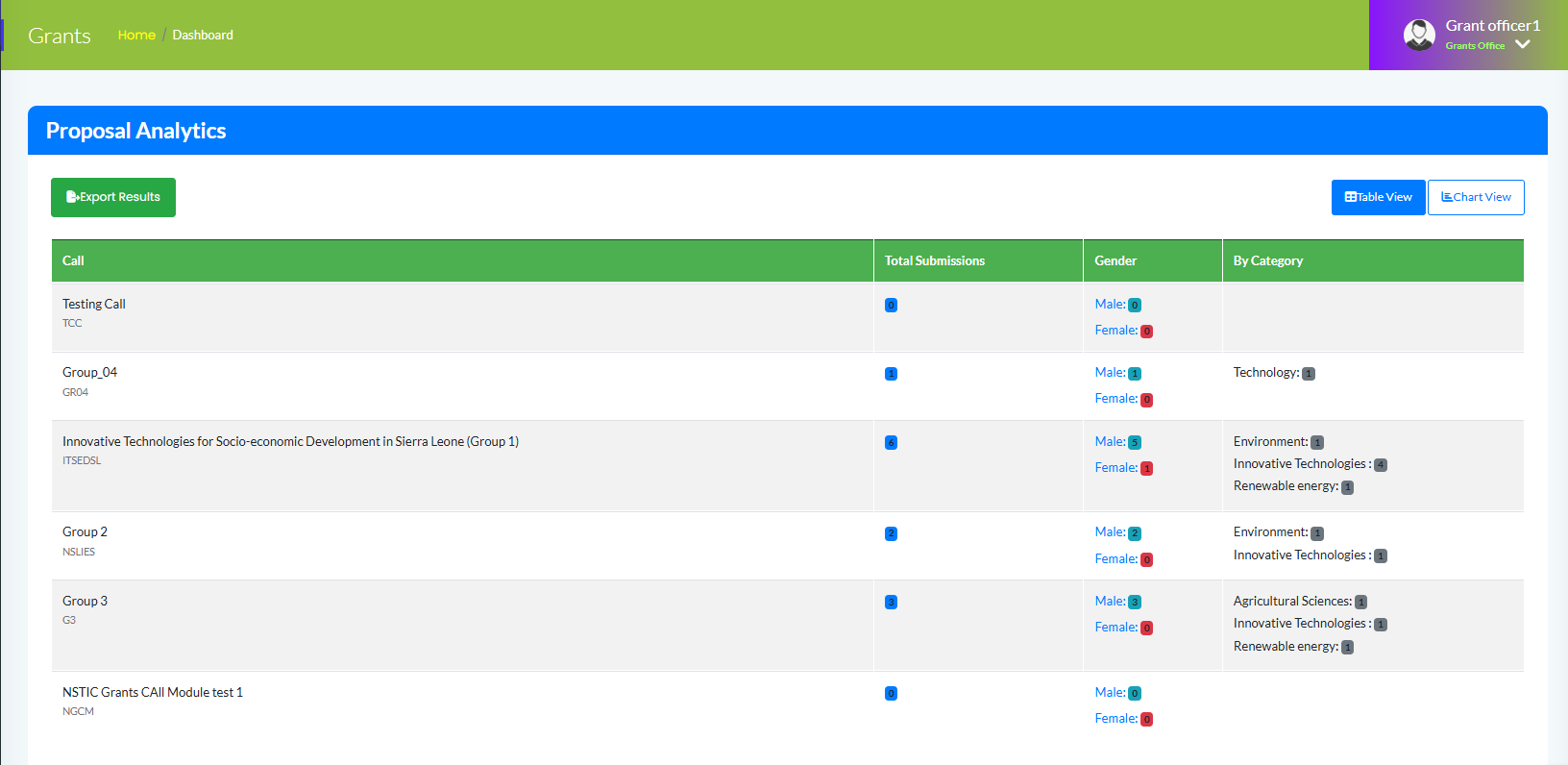 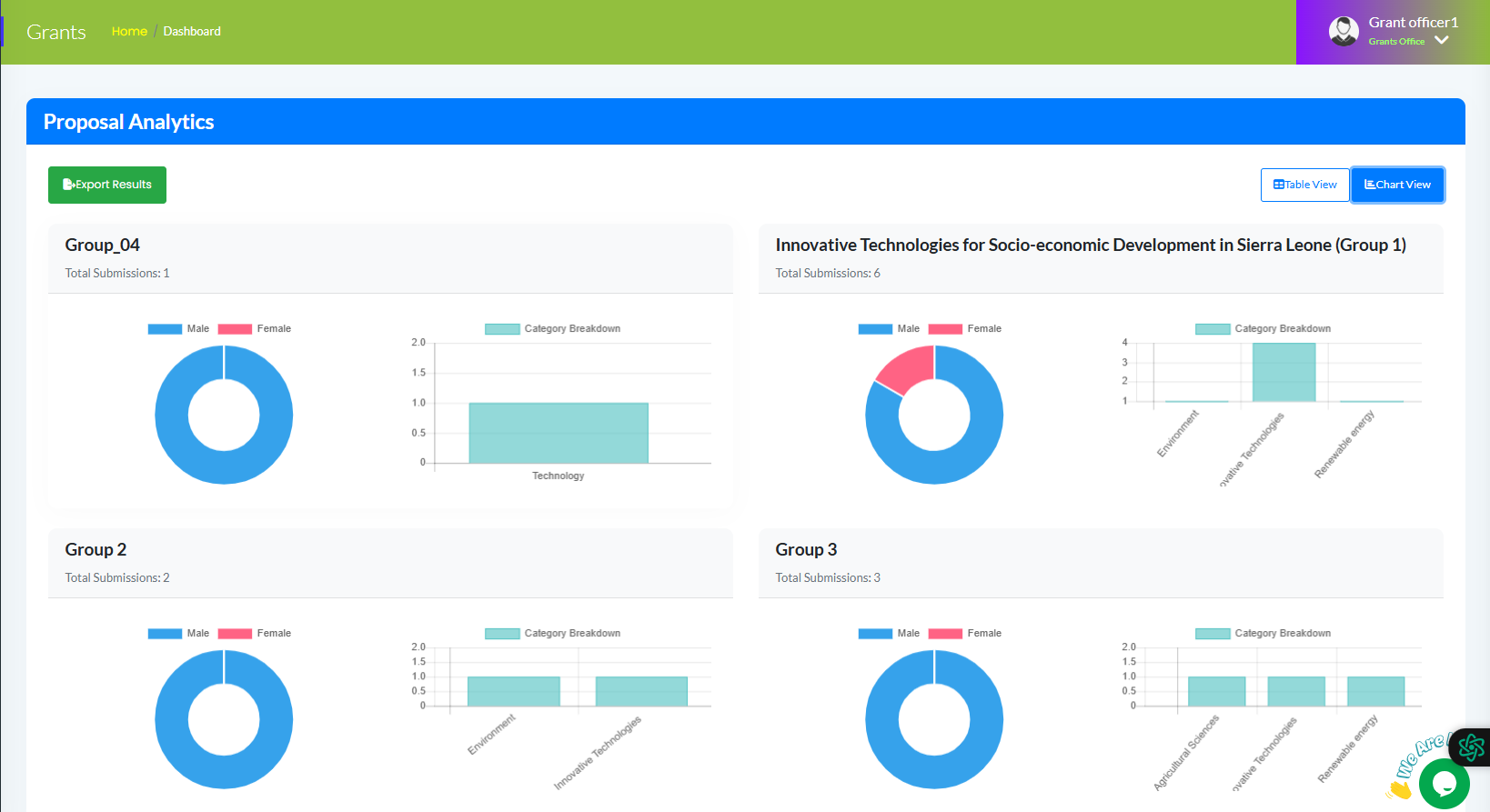 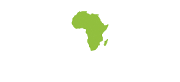 Table View
Chart View
05. Grant Officer Dashboard
- PROPOSAL ANALYTICS / NEW DESIGN
OGMS Peer-to-Peer  Learning Meeting | NSTIC
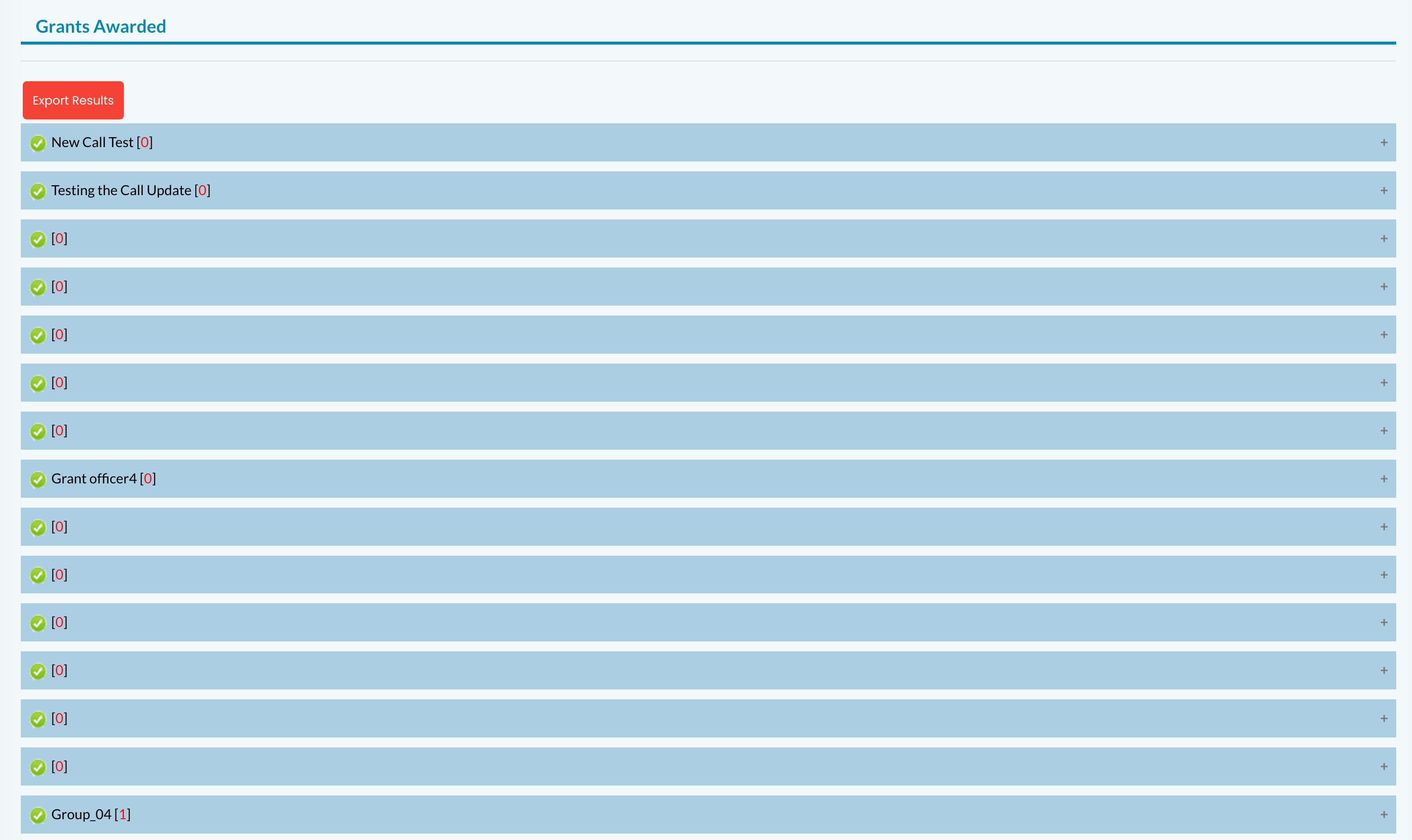 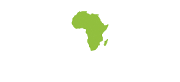 05. Grant Officer Dashboard
- GRANTS AWARDED/ OLD DESIGN
OGMS Peer-to-Peer  Learning Meeting | NSTIC
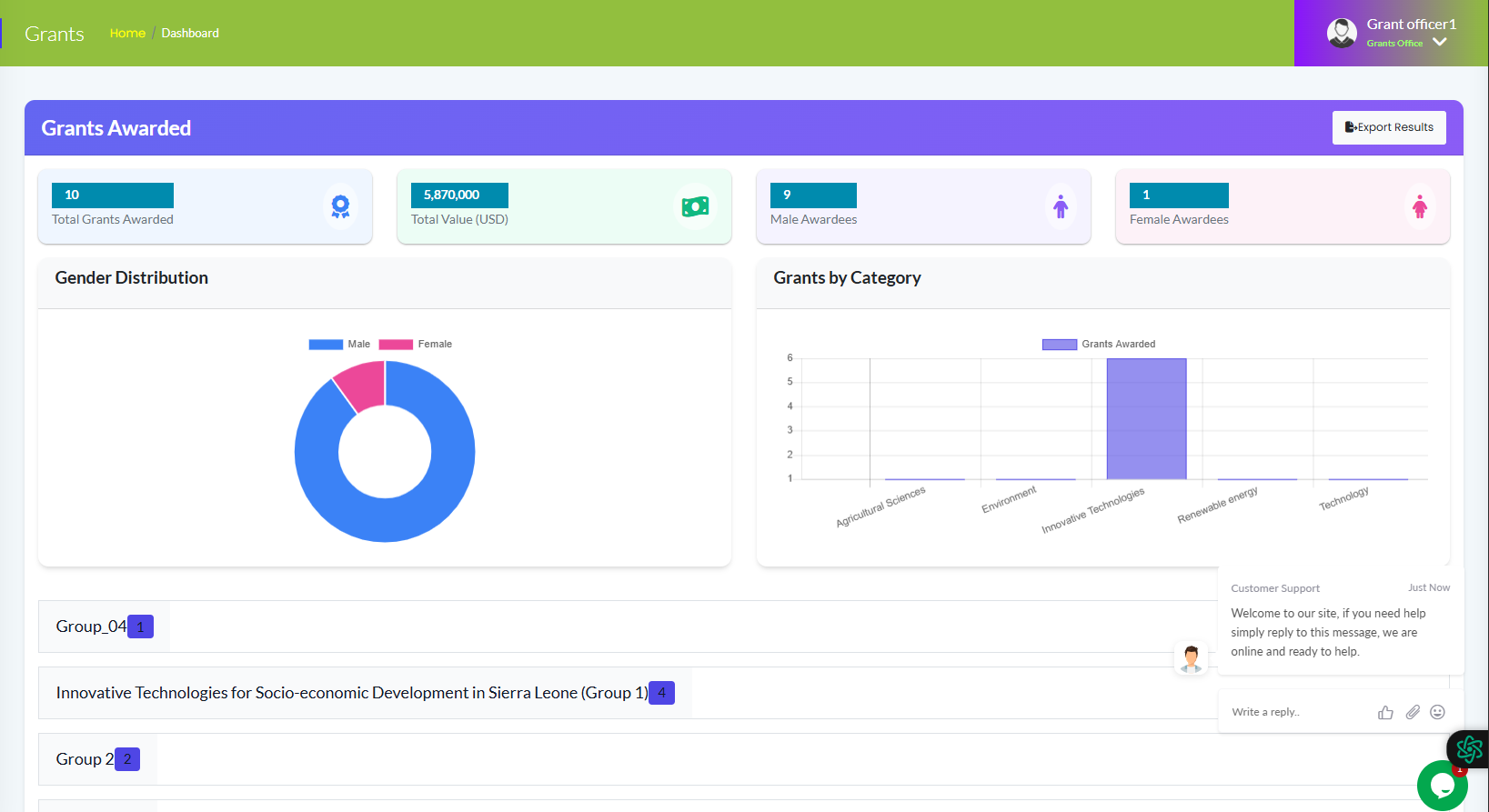 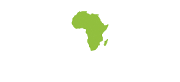 05. Grant Officer Dashboard
- GRANTS AWARDED/ NEW DESIGN
OGMS Peer-to-Peer  Learning Meeting | NSTIC
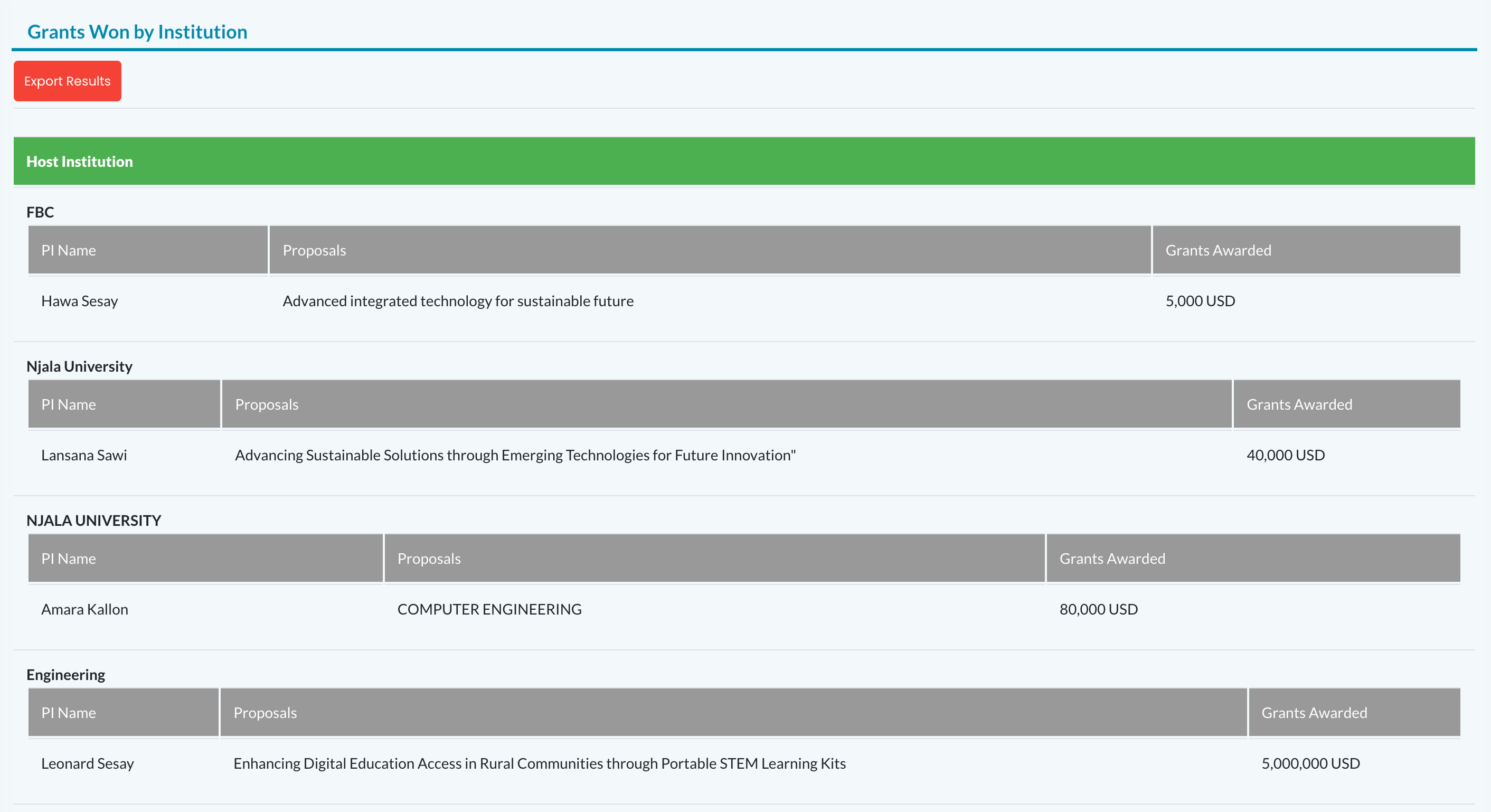 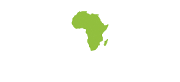 05. Grant Officer Dashboard
- GRANTS WON BY INSTIUTION / OLD DESIGN
OGMS Peer-to-Peer  Learning Meeting | NSTIC
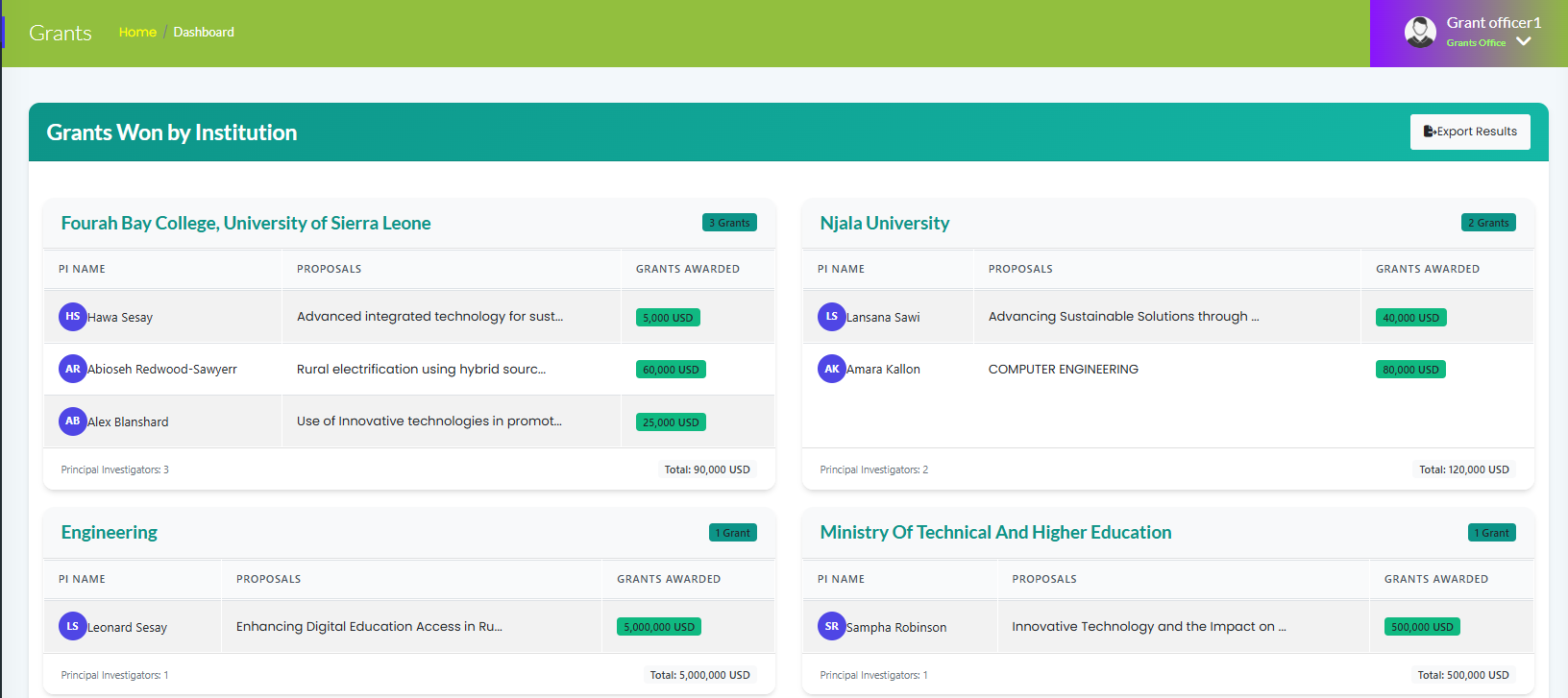 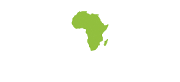 05. Grant Officer Dashboard
- GRANTS WON BY INSTIUTION / NEW DESIGN
OGMS Peer-to-Peer  Learning Meeting | NSTIC
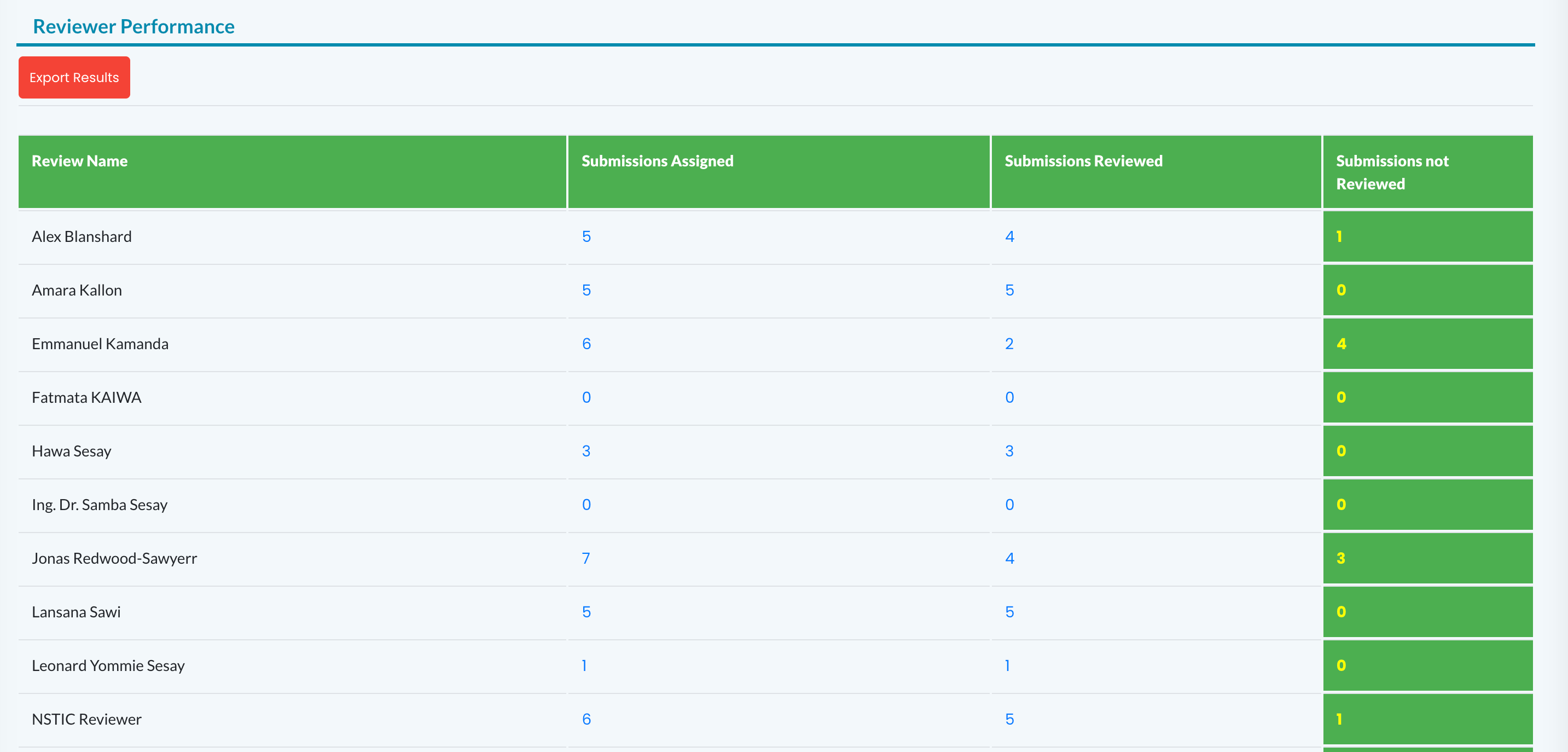 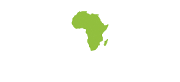 05. Grant Officer Dashboard
- REVIEWER PERFORMANCE / OLD DESIGN
OGMS Peer-to-Peer  Learning Meeting | NSTIC
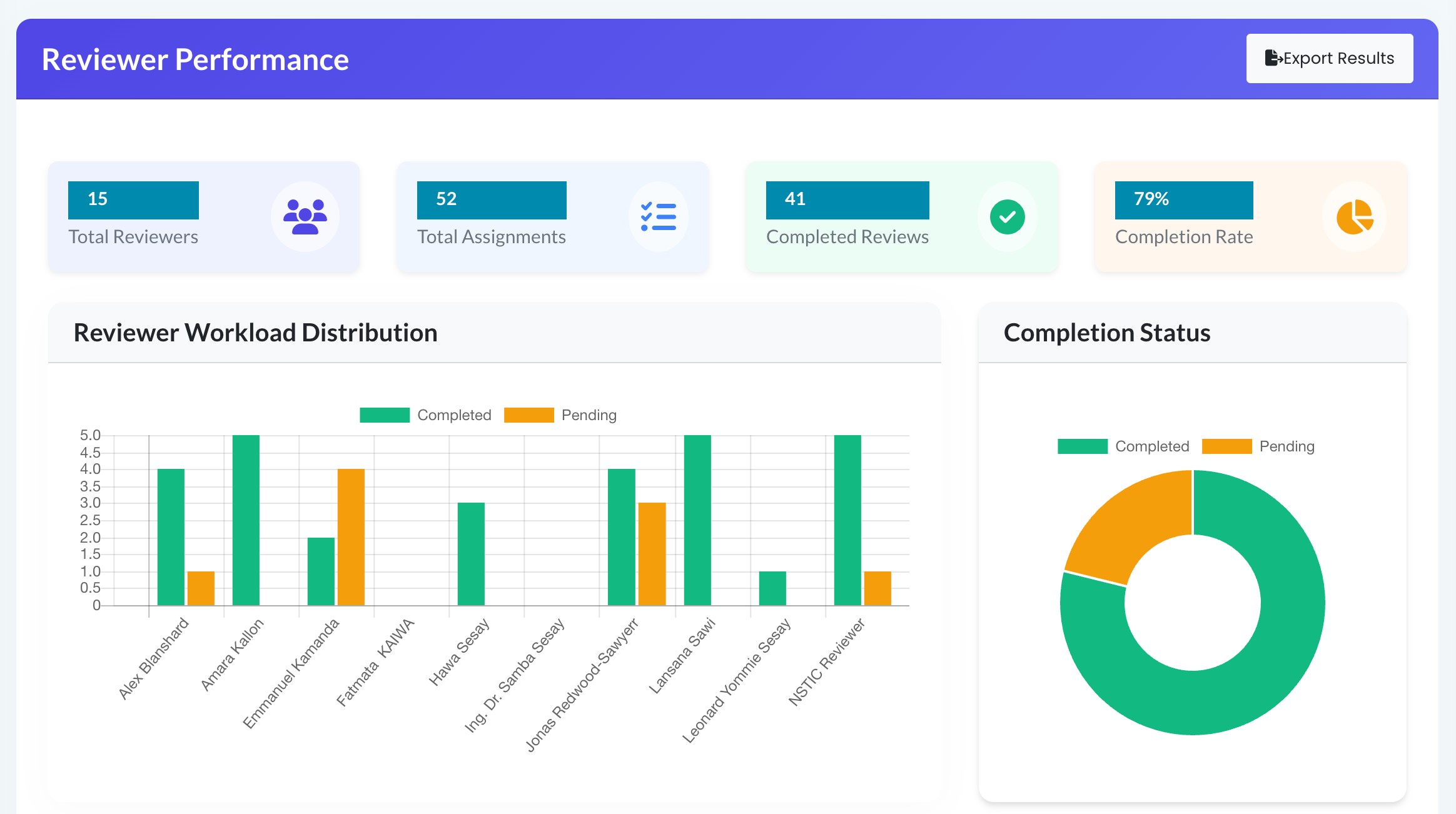 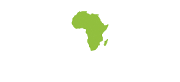 05. Grant Officer Dashboard
- REVIEWER PERFORMANCE / NEW DESIGN
OGMS Peer-to-Peer  Learning Meeting | NSTIC
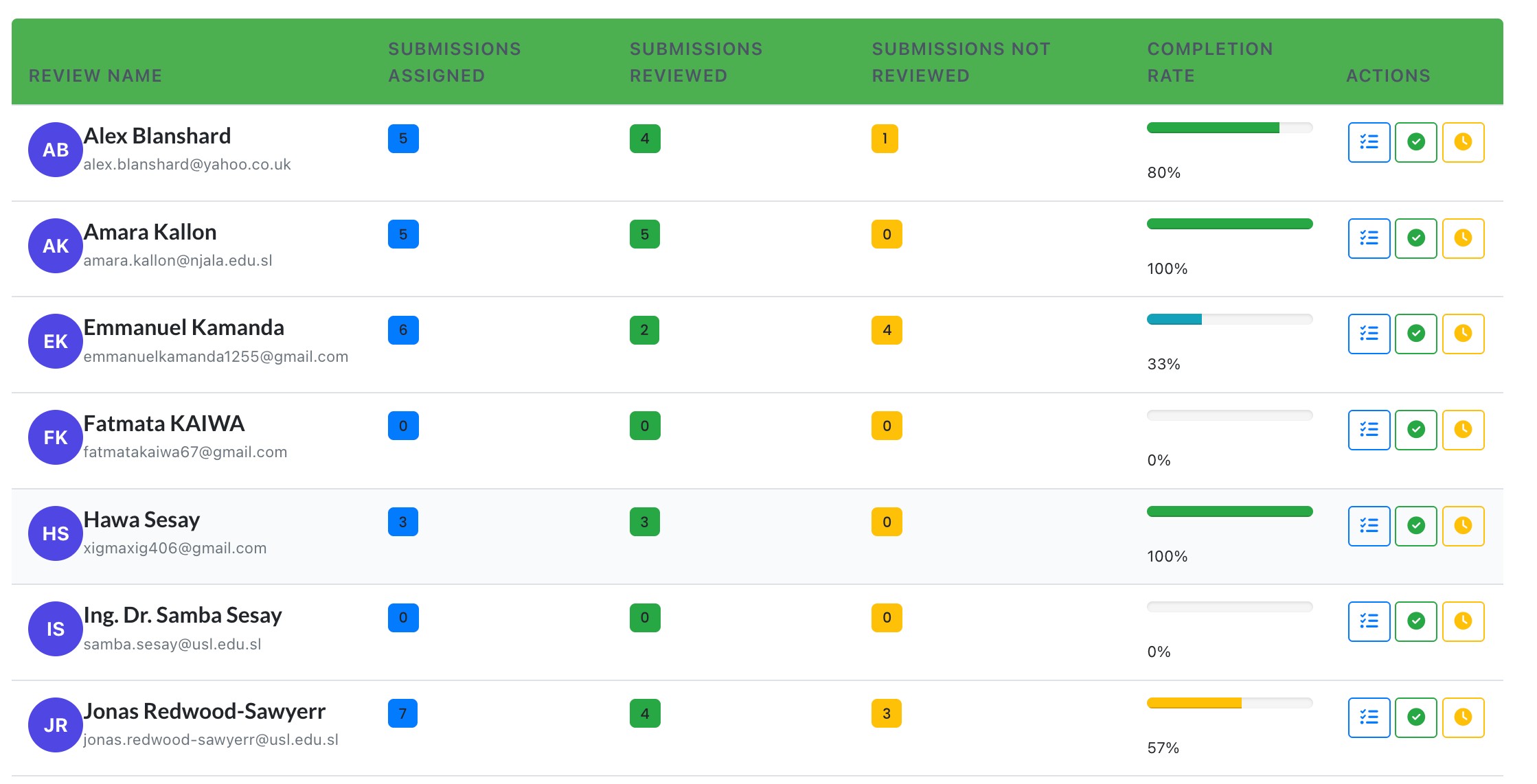 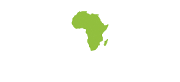 05. Grant Officer Dashboard
- REVIEWER PERFORMANCE / REVIEWER LIST
OGMS Peer-to-Peer  Learning Meeting | NSTIC
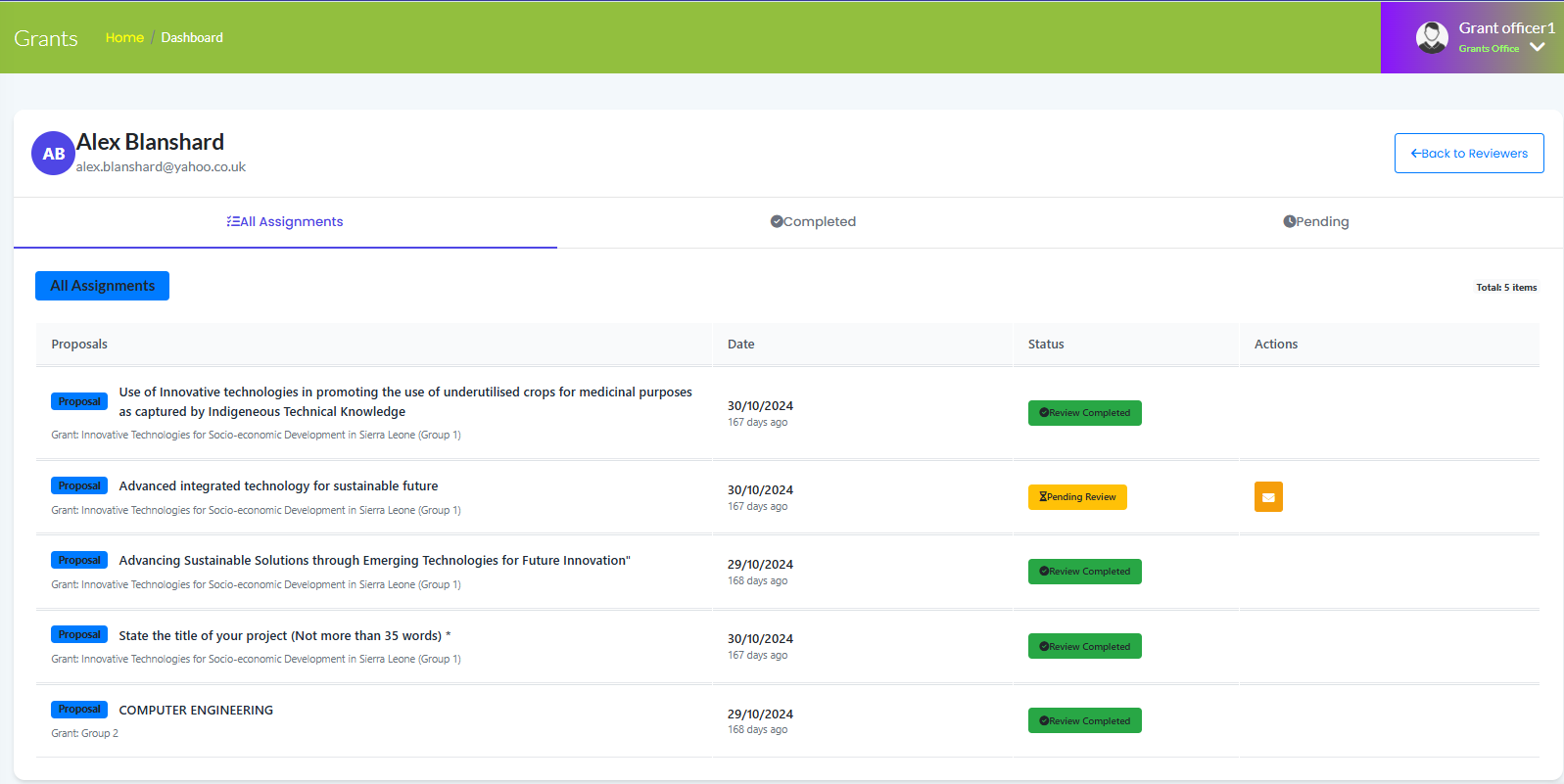 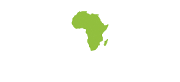 Click here to  send Email  Reminder
Click here to  see Pending Review
05. Grant Officer Dashboard
Click here to  see Completed Review
- REVIEWER PERFORMANCE / INDIVIDUAL REVIEWER
OGMS Peer-to-Peer  Learning Meeting | NSTIC
06.
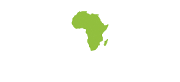 APPLICANT DASHBOARD
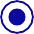 OGMS Peer-to-Peer  Learning Meeting | NSTIC
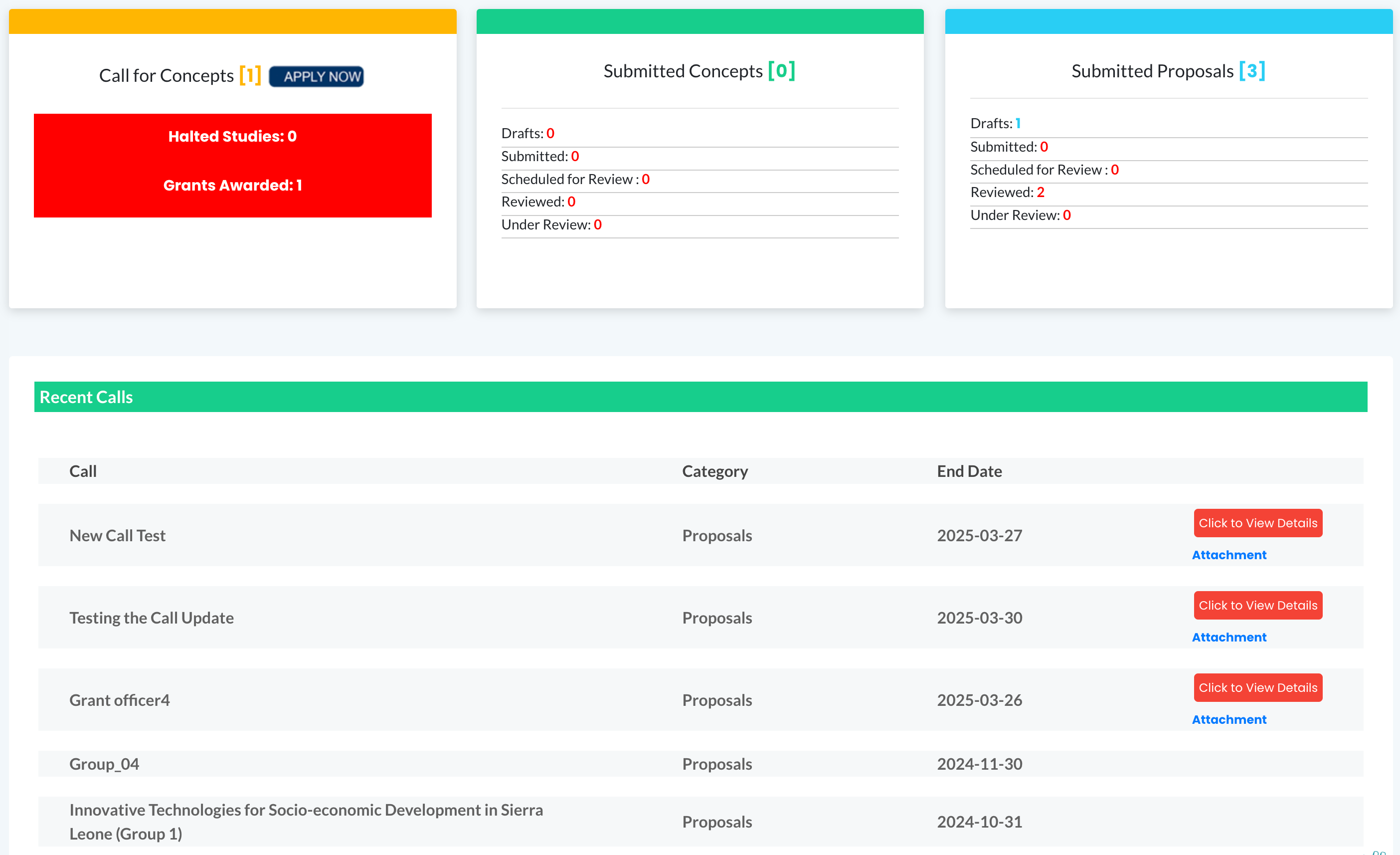 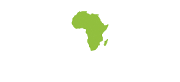 06. Applicant Dashboard
- OLD DESIGN
OGMS Peer-to-Peer  Learning Meeting | NSTIC
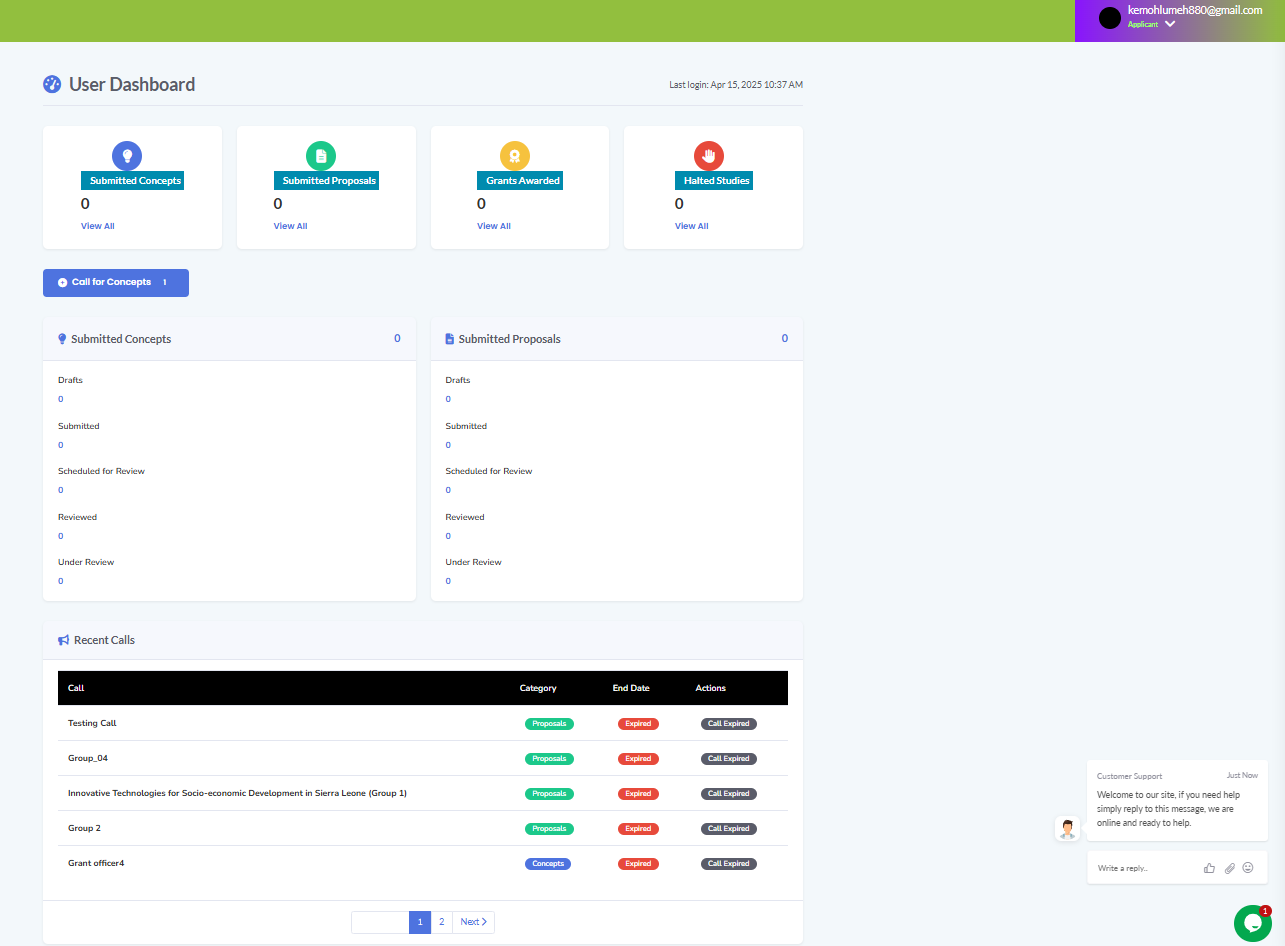 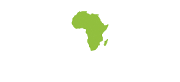 06. Applicant Dashboard
- NEW DESIGN
OGMS Peer-to-Peer  Learning Meeting | NSTIC
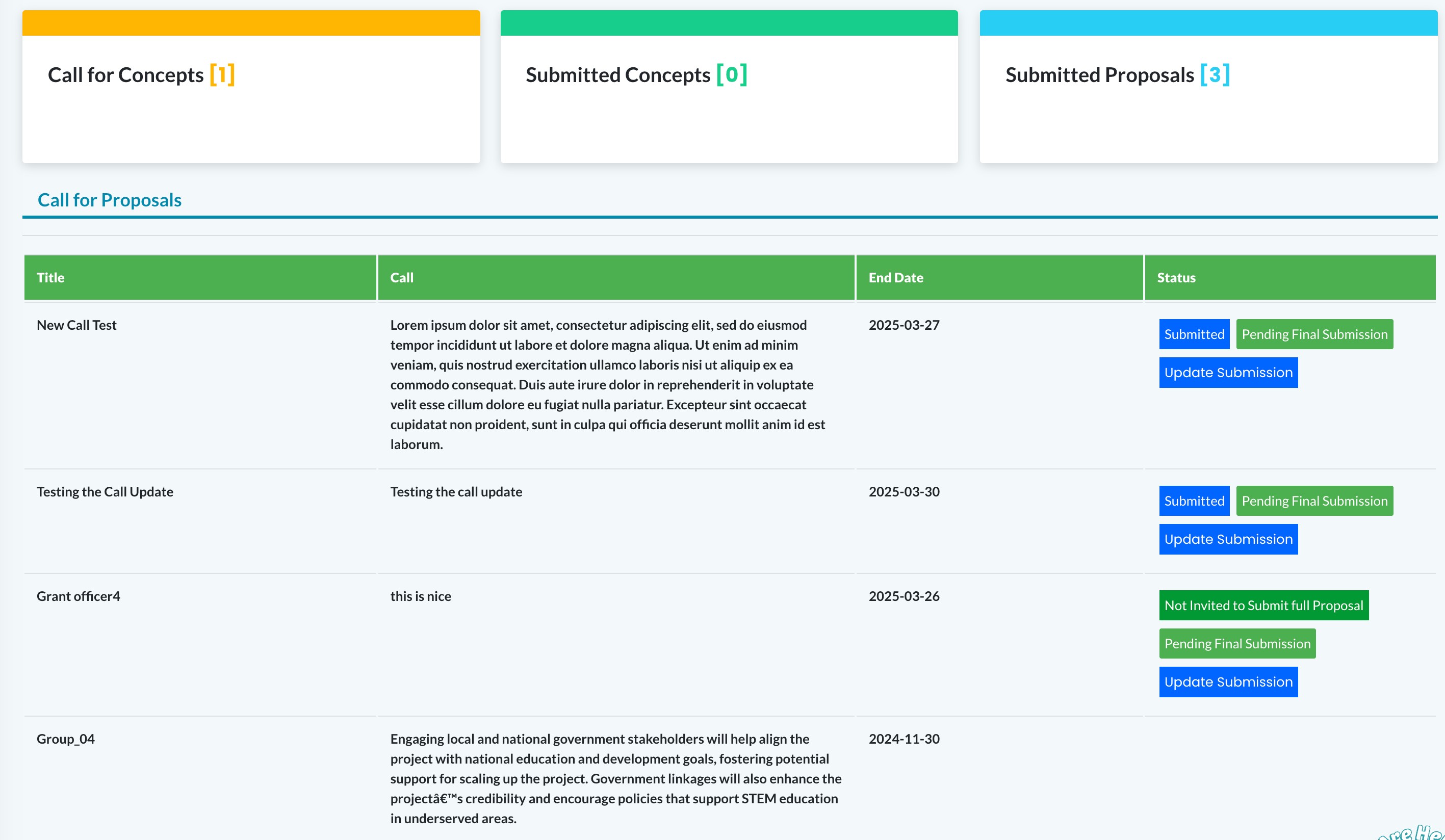 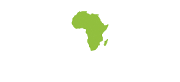 06. Applicant Dashboard
- CALLS OLD DESIGN
OGMS Peer-to-Peer  Learning Meeting | NSTIC
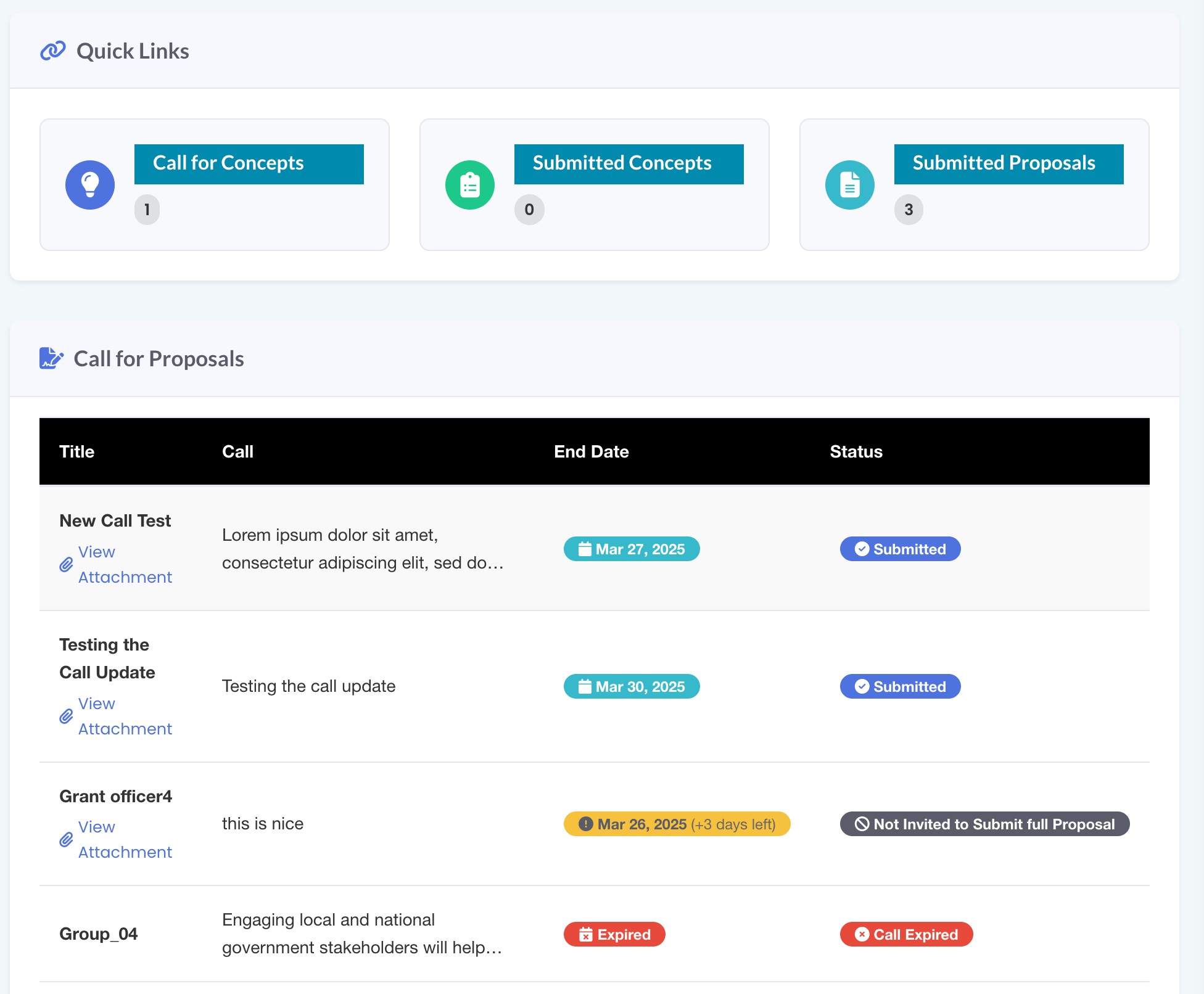 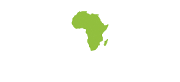 06. Applicant Dashboard
- CALLS NEW DESIGN
OGMS Peer-to-Peer  Learning Meeting | NSTIC
07.
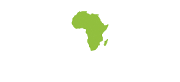 REVIEWER DASHBOARD
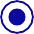 OGMS Peer-to-Peer  Learning Meeting | NSTIC
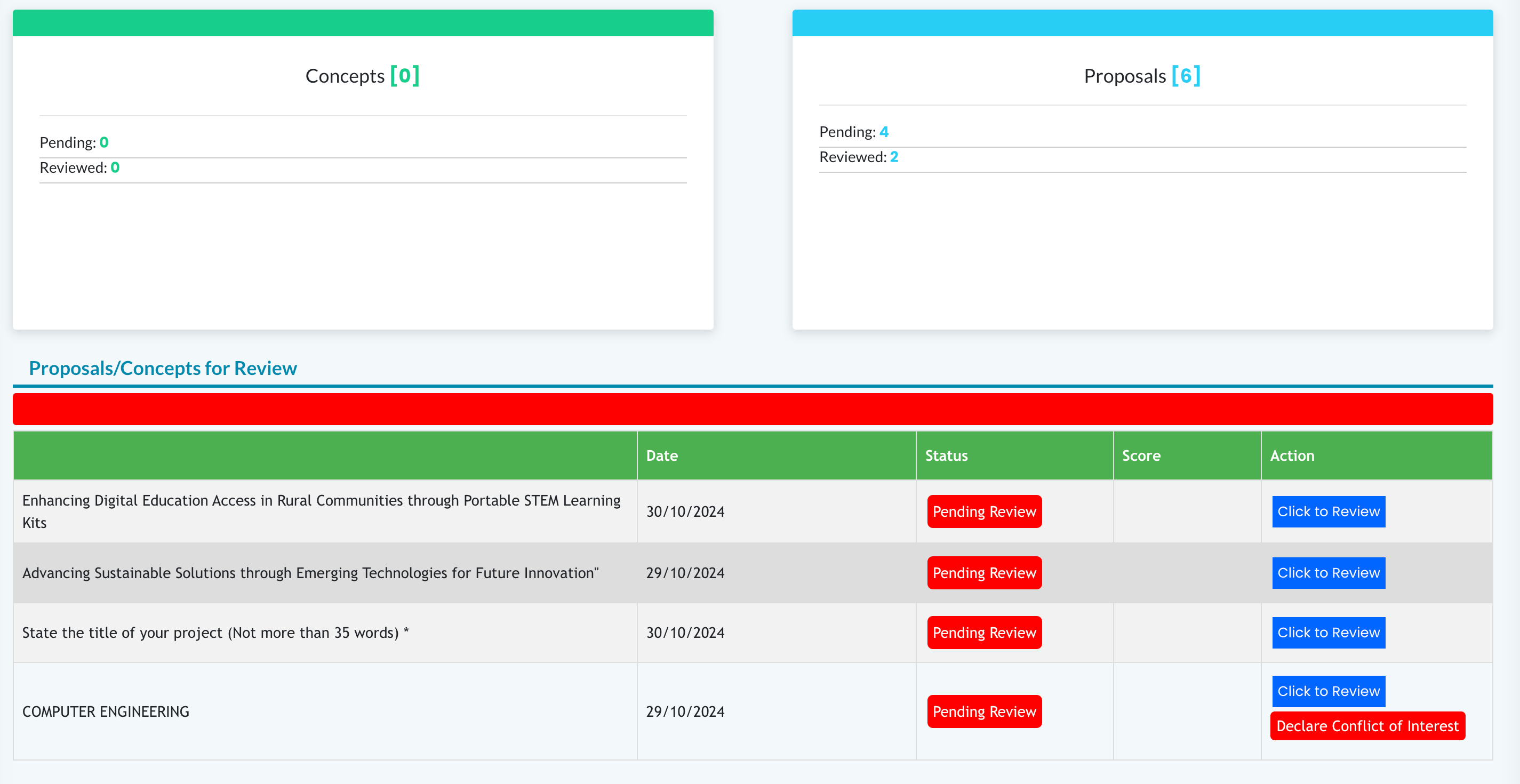 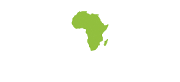 07. Reviewer Dashboard
- OLD DESIGN
OGMS Peer-to-Peer  Learning Meeting | NSTIC
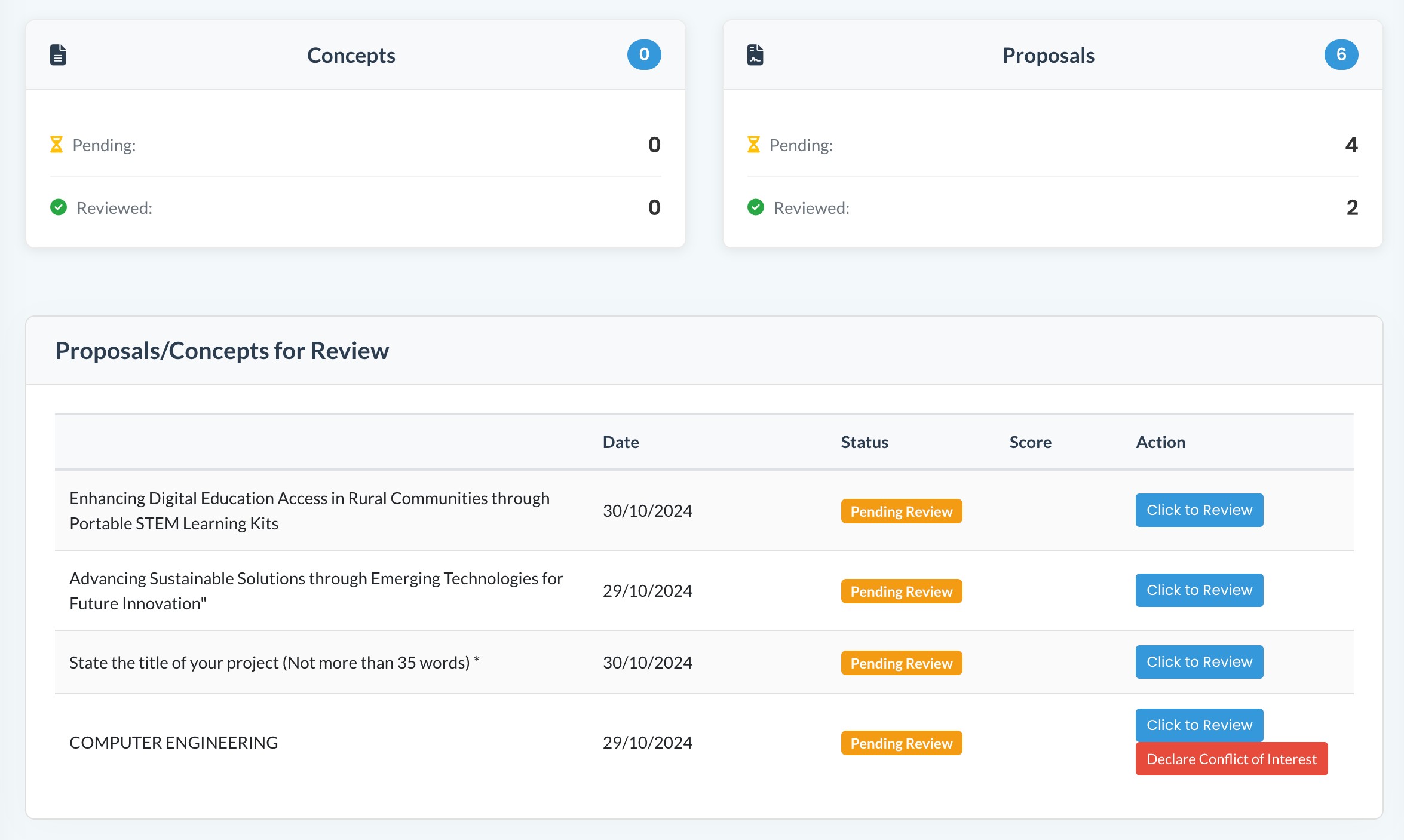 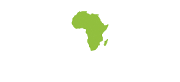 07. Reviewer Dashboard
- NEW DESIGN
OGMS Peer-to-Peer  Learning Meeting | NSTIC
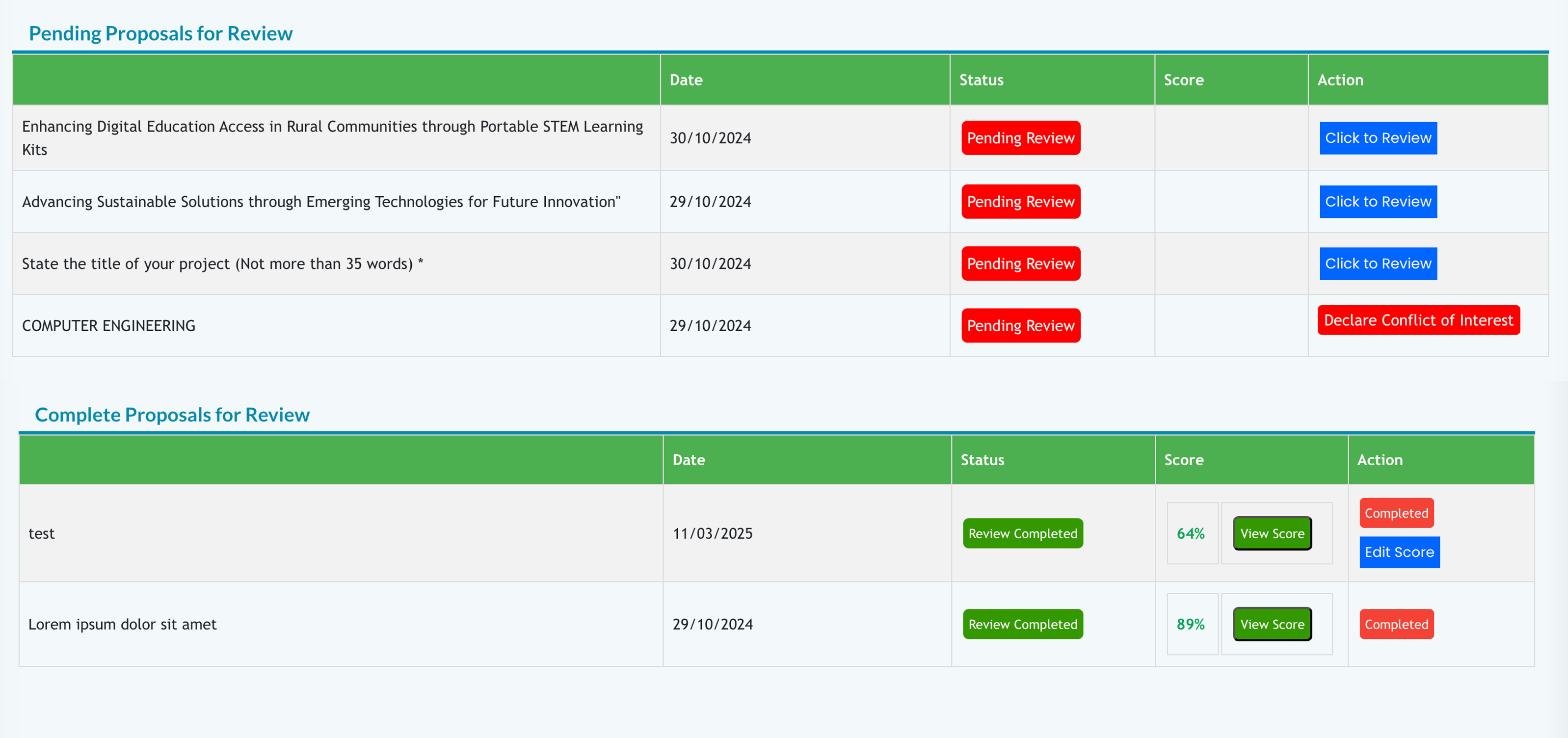 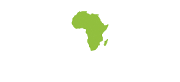 07. Reviewer Dashboard
- PROPOSALS / OLD DESIGN
OGMS Peer-to-Peer  Learning Meeting | NSTIC
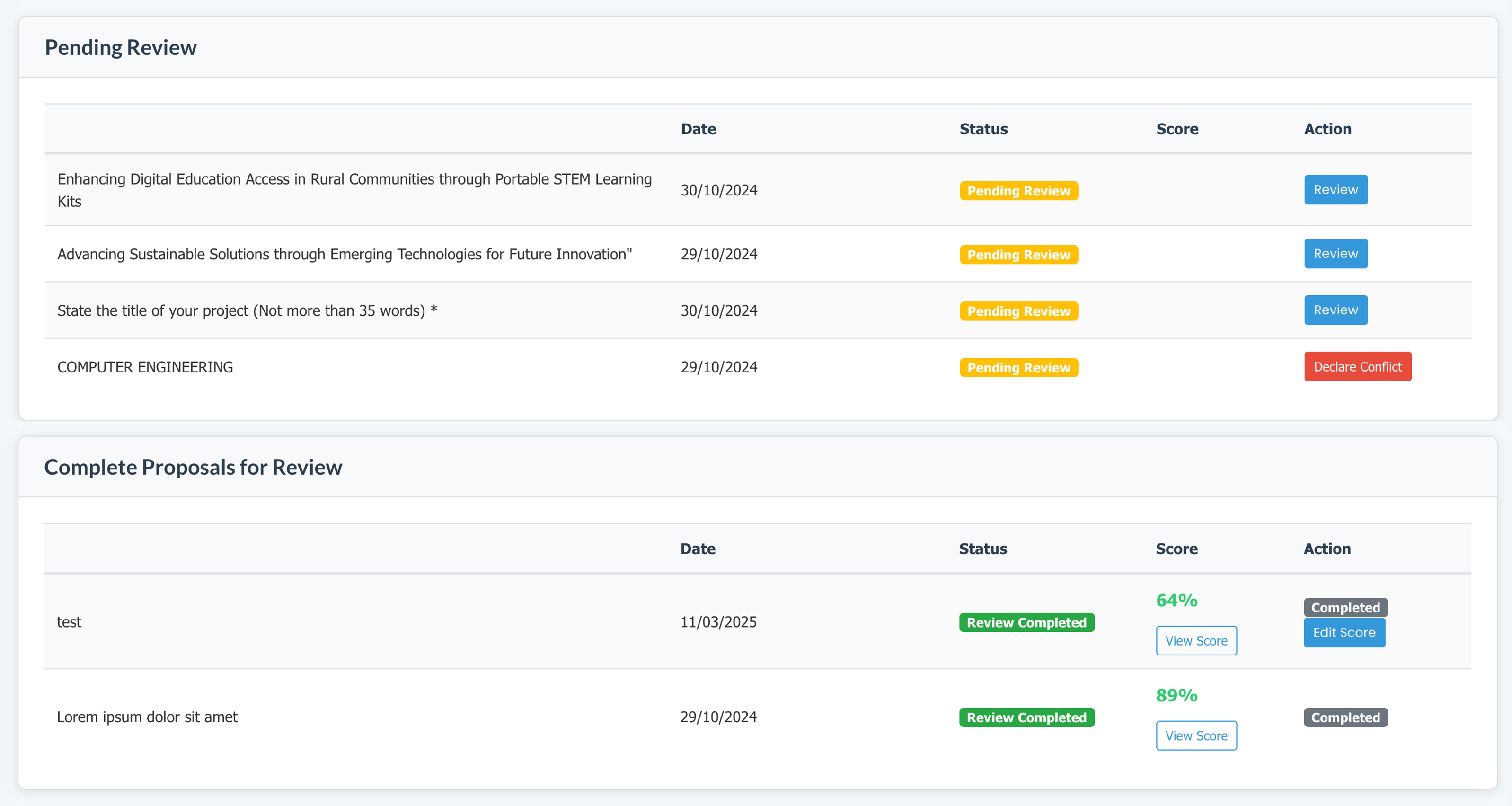 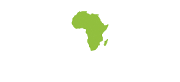 07. Reviewer Dashboard
- PROPOSALS / NEW DESIGN
OGMS Peer-to-Peer  Learning Meeting | NSTIC
08.
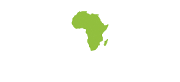 USER ENHANCEMENTS
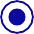 OGMS Peer-to-Peer  Learning Meeting | NSTIC
Applicants now receives “Account Activation” mail in their “Inbox” instead of the “Spam” section or sometimes don’t receive any mail
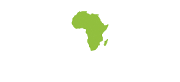 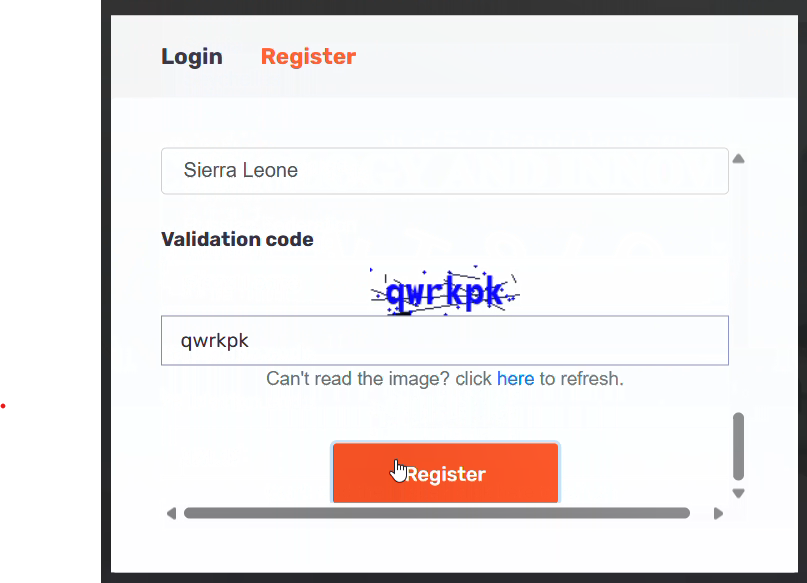 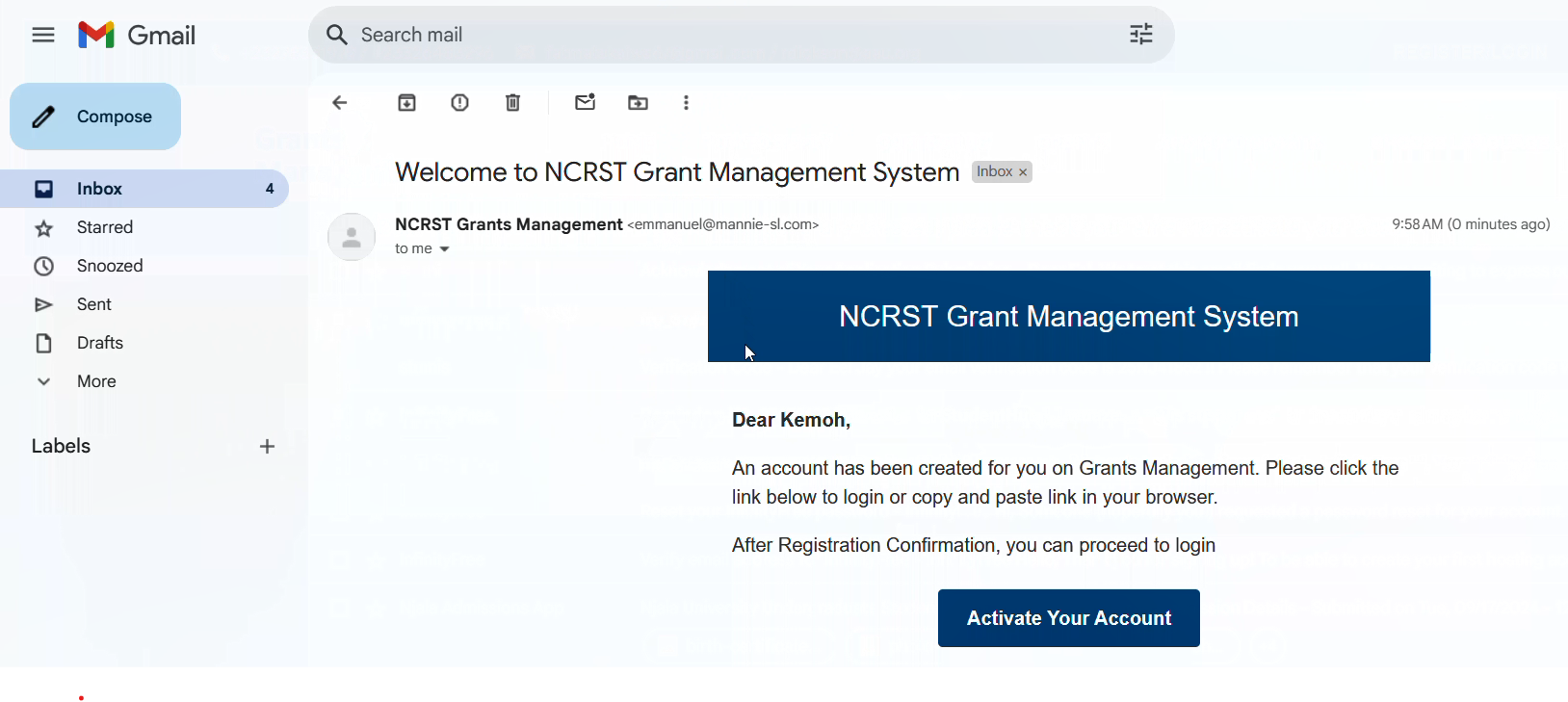 Applicant Creating Account in the OGMS
08. User Enhancements
- EMAIL ON APPLICANT ACCOUNT ACTIVATION
OGMS Peer-to-Peer  Learning Meeting | NSTIC
Default View with 
Browser Interface
Full-Screen Mode
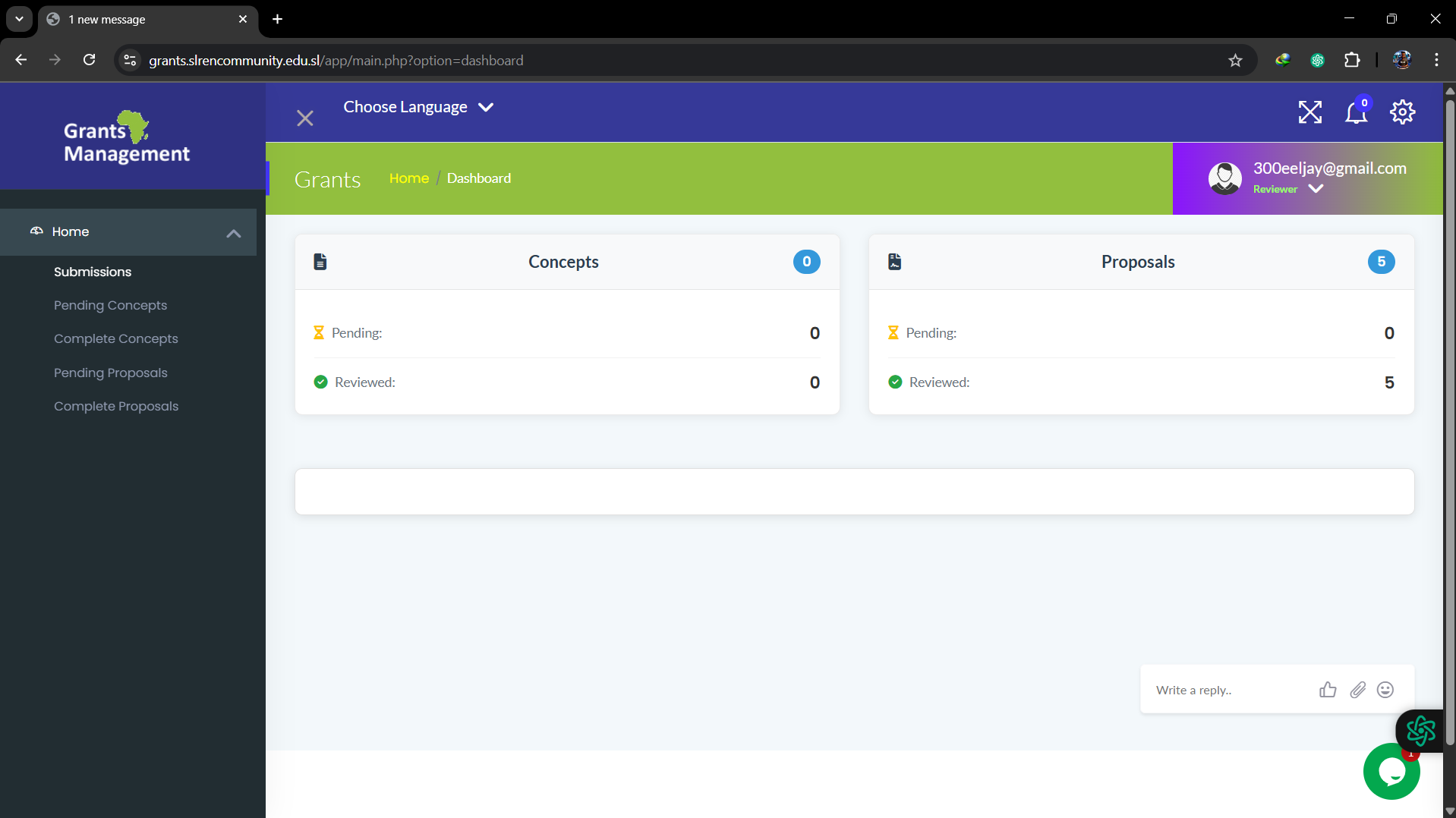 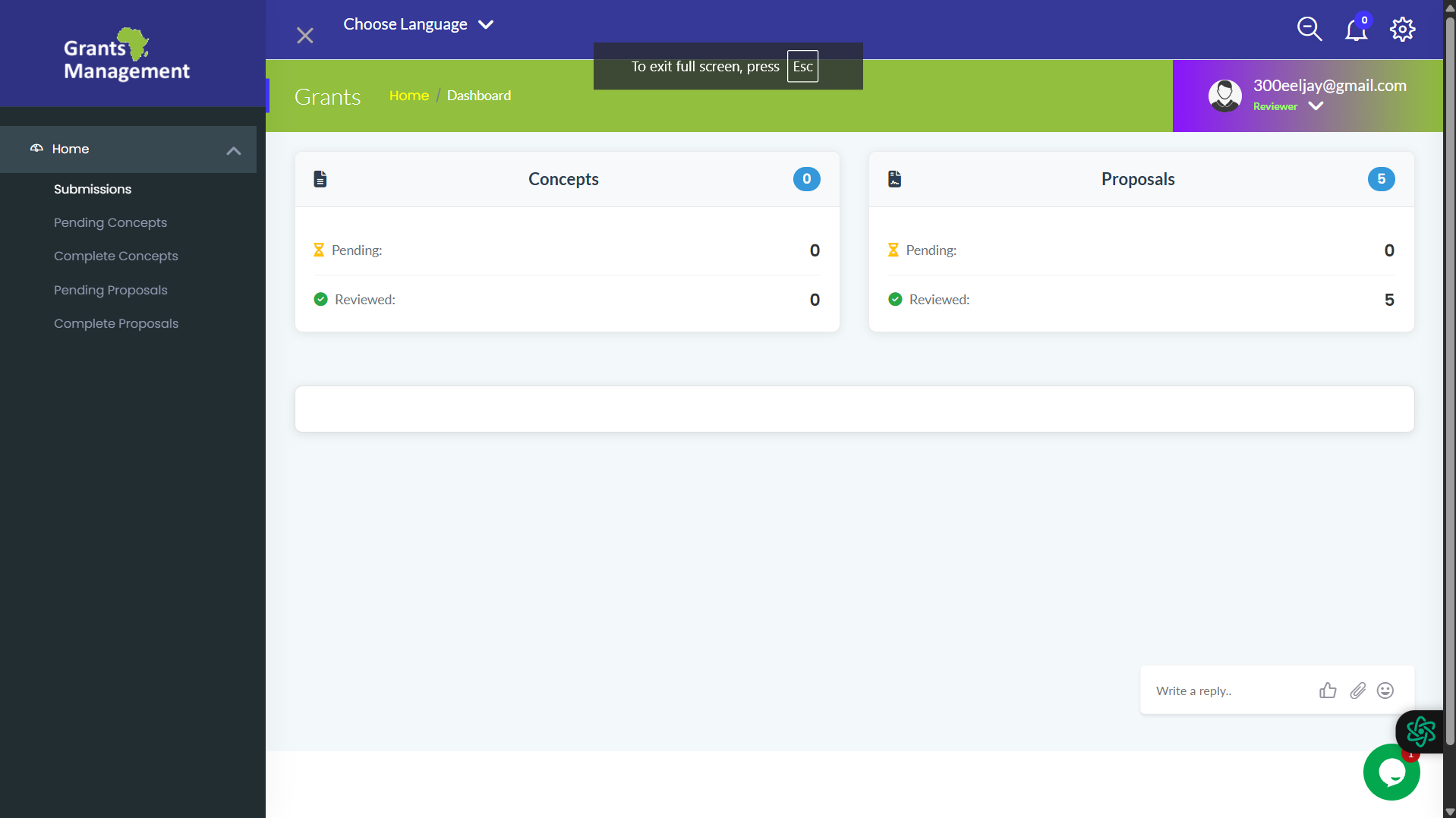 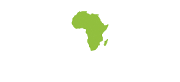 Once logged in—whether as a Grant Officer, Applicant, or Reviewer—users can switch to full-screen mode, allowing the platform to appear just like a dedicated software application. This removes distractions such as browser tabs and other interface elements, helping users stay focused.
08. User Enhancements
- DISTRACTION-FREE FULL-SCREEN EXPERIENCE
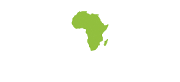 OGMS Peer-to-Peer  Learning Meeting | NSTIC
THANKS FOR 
YOUR ATTENTION.
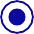